KHỞI ĐỘNG
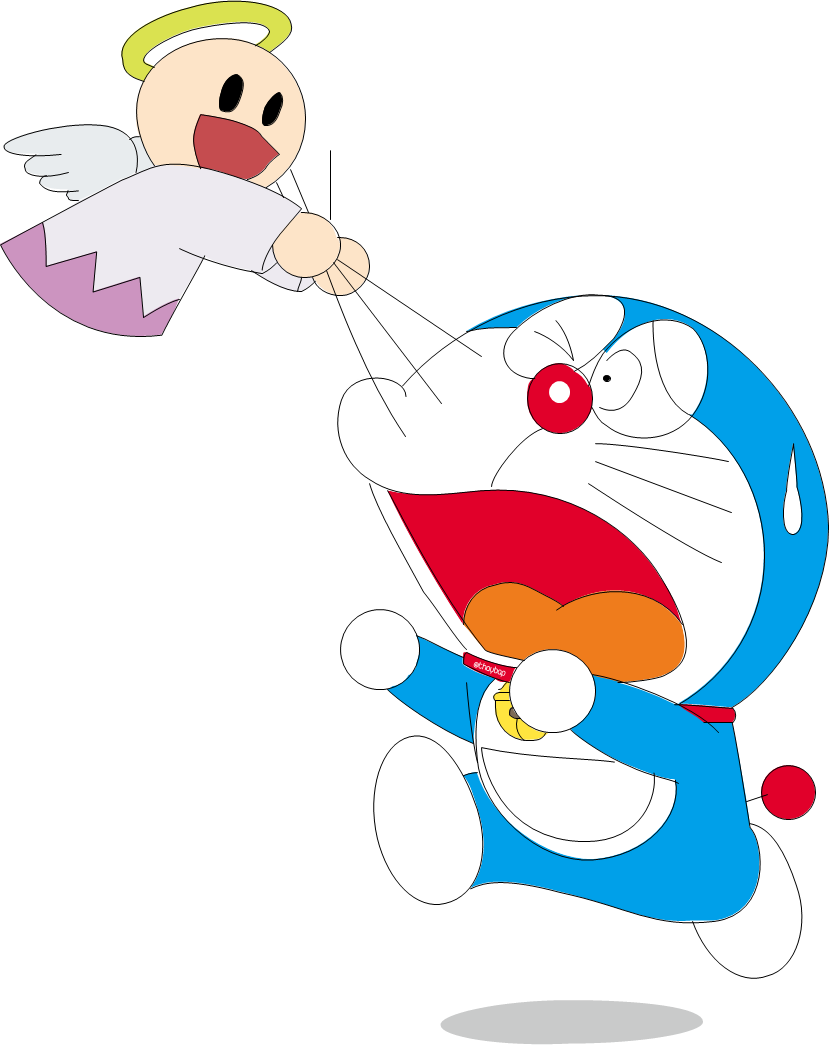 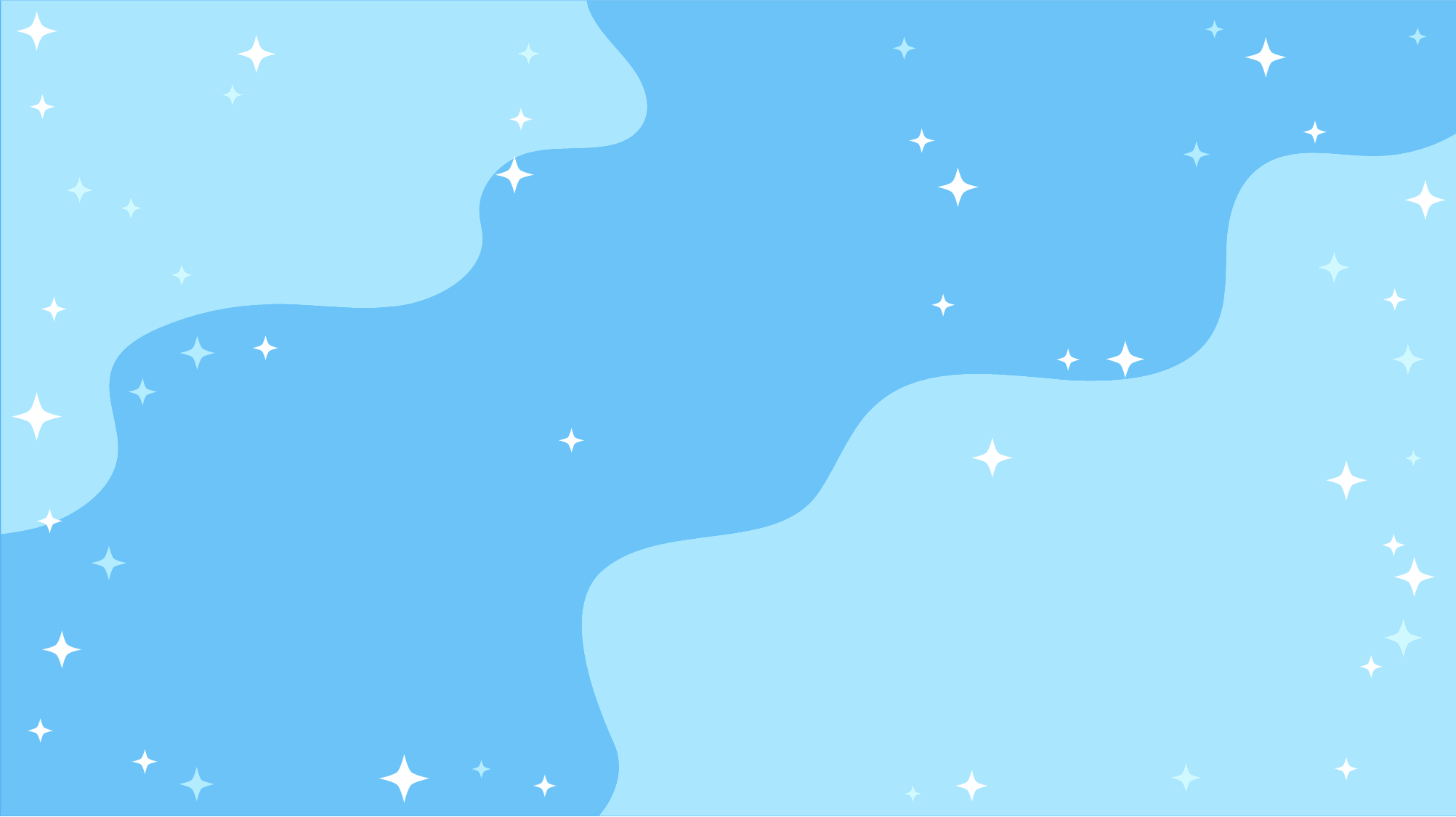 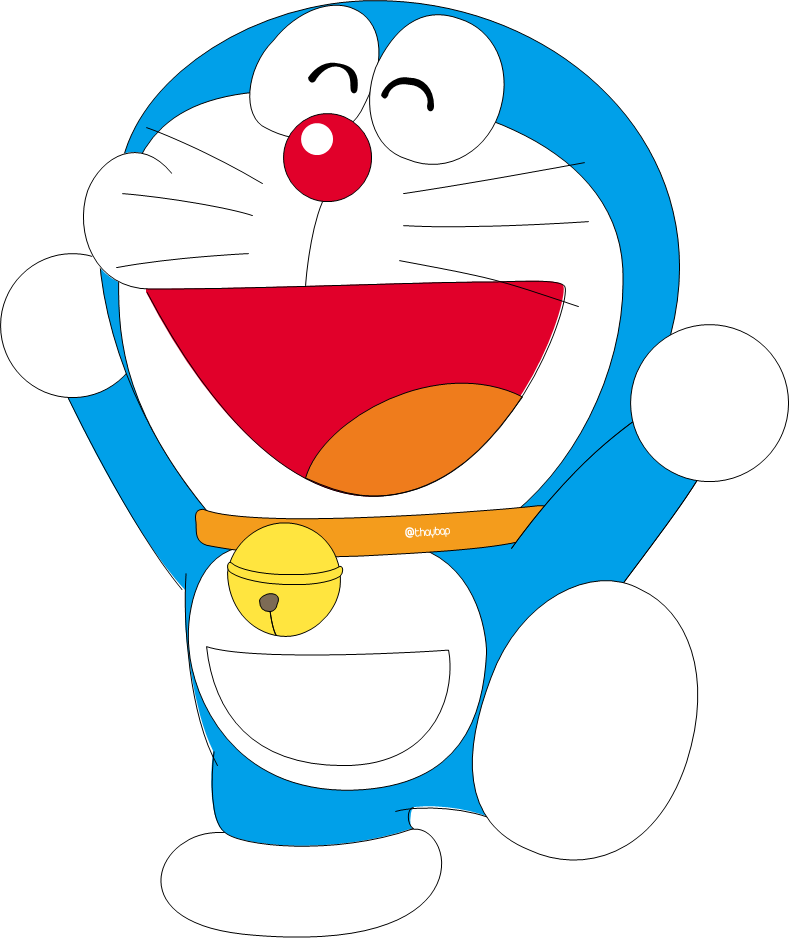 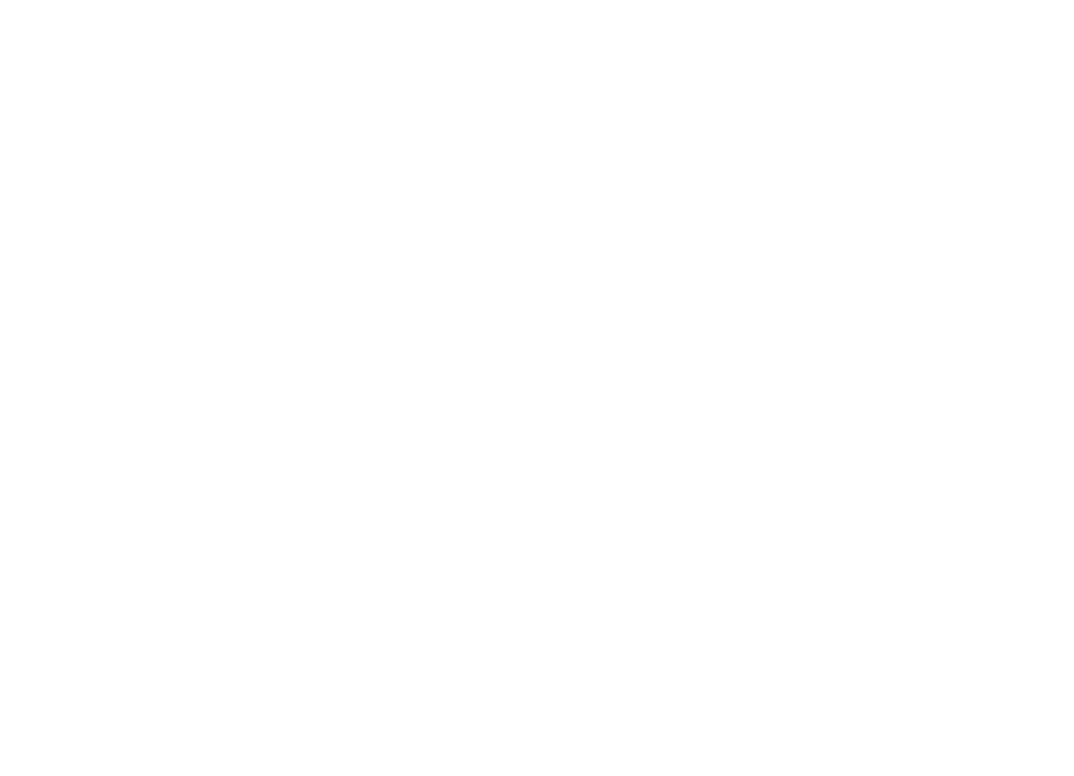 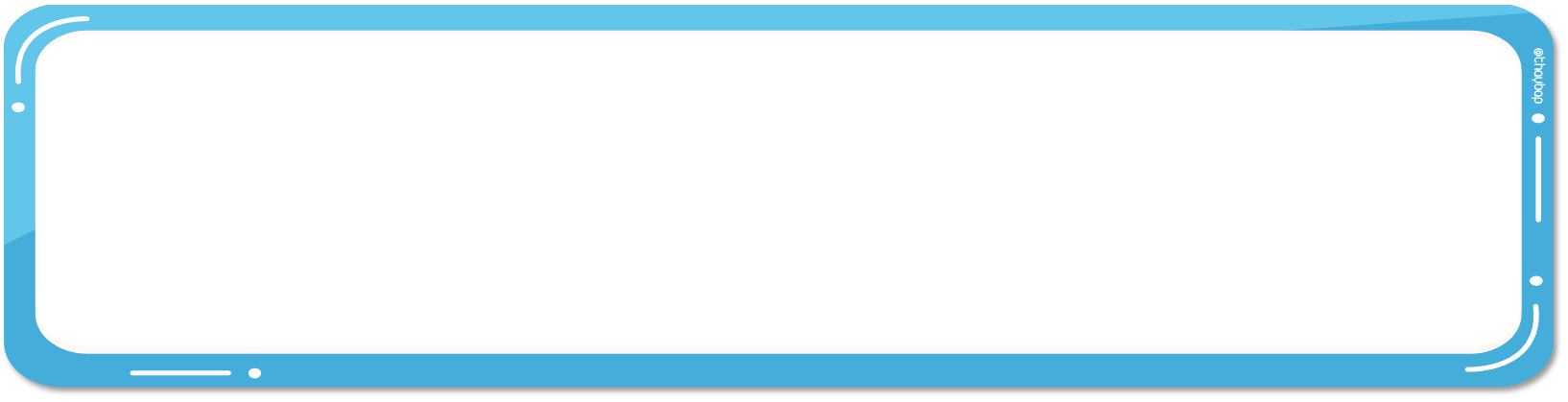 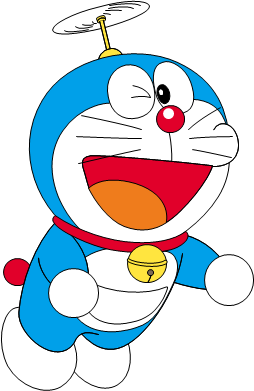 Nguyên nhân mắc bệnh béo phì là gì?
Yeahhh,
Đúng rồi!
Bạn giỏi quá!
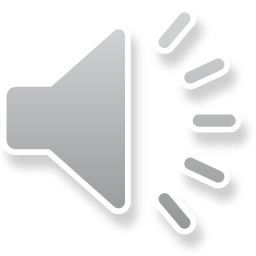 A. Ăn quá nhiều, hoạt động quá ít
B. Ăn quá nhiều, hoạt động quá nhiều.
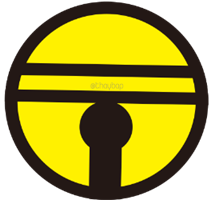 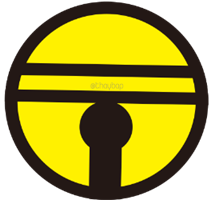 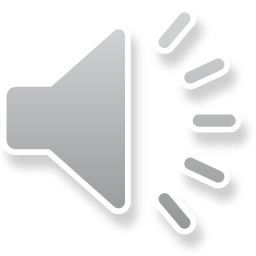 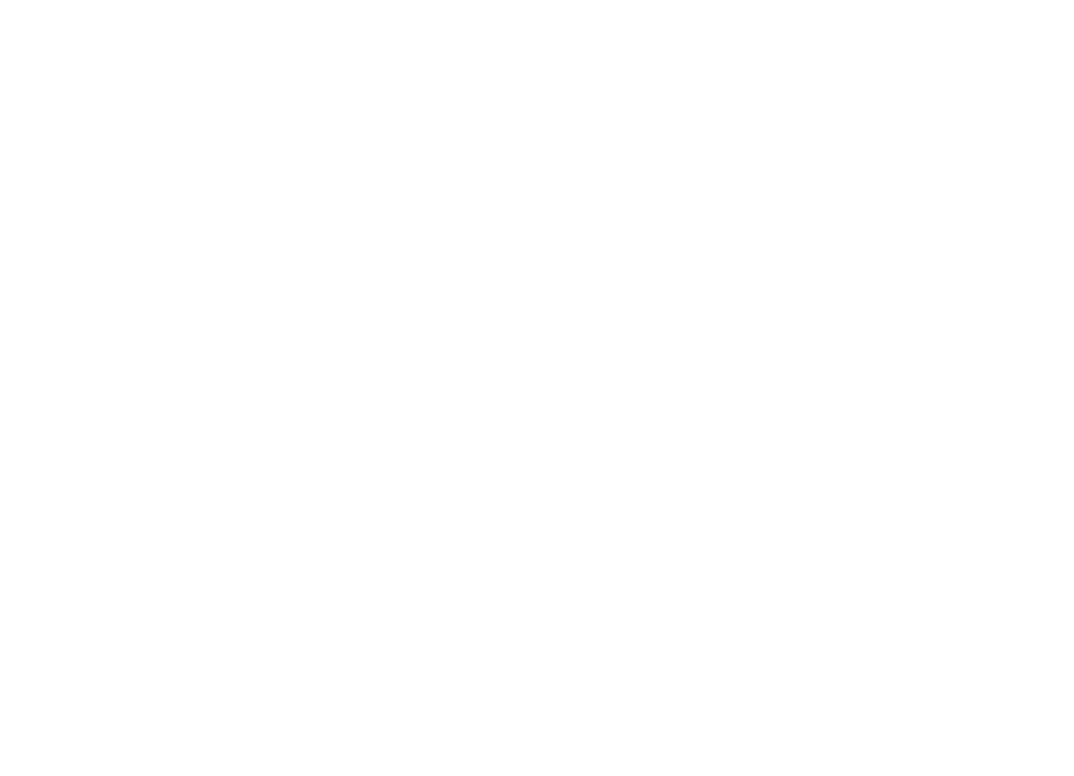 C. Ăn quá nhiều, uống nước nhiều.
D. Ăn quá nhiều, uống nước ít.
Huhu,
chưa chính xác rồi!
Bạn chọn lại nha.
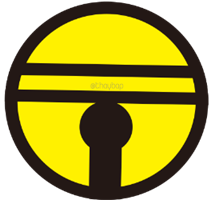 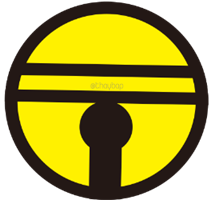 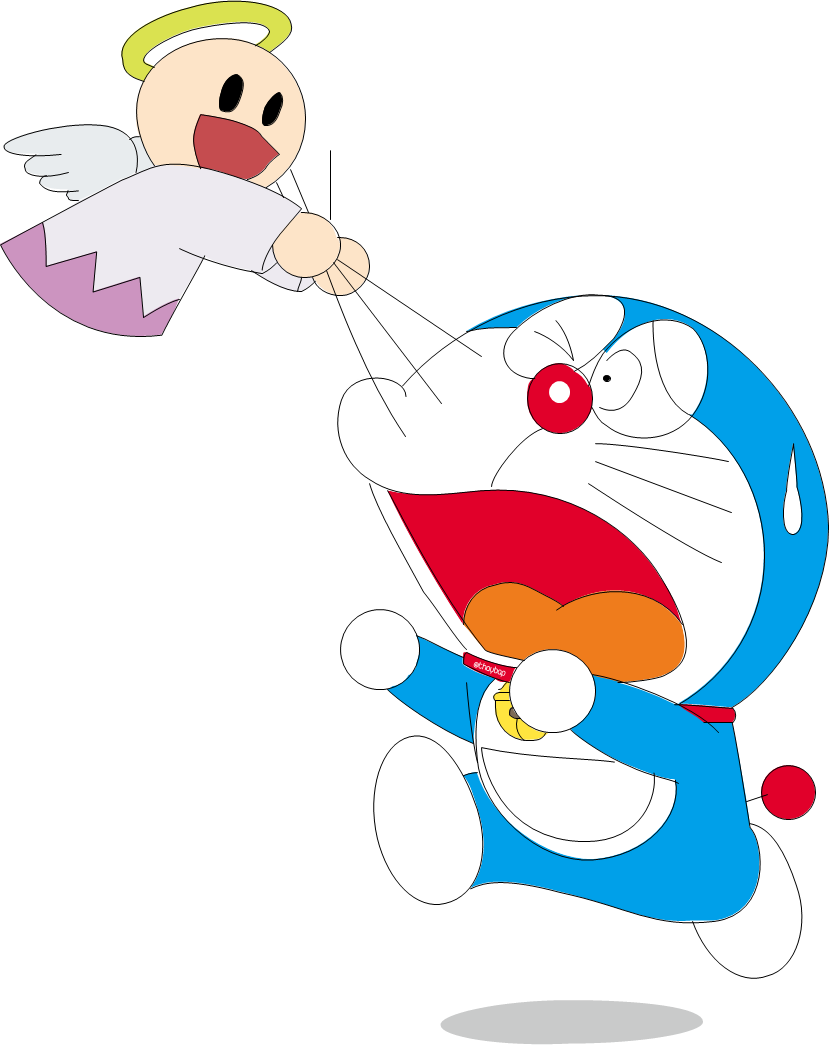 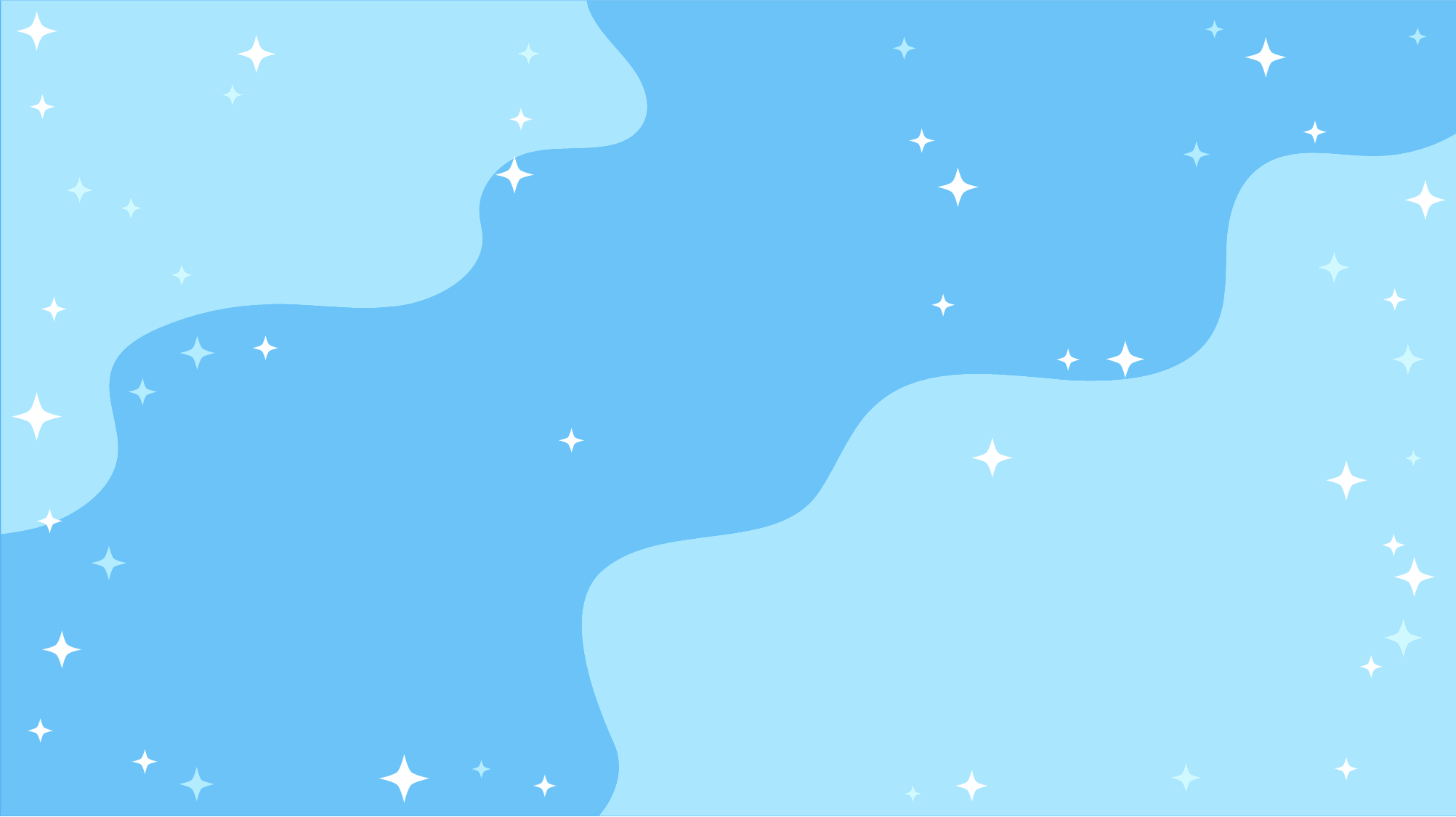 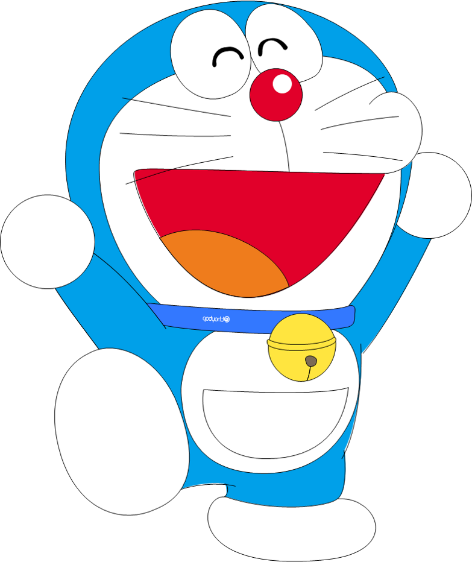 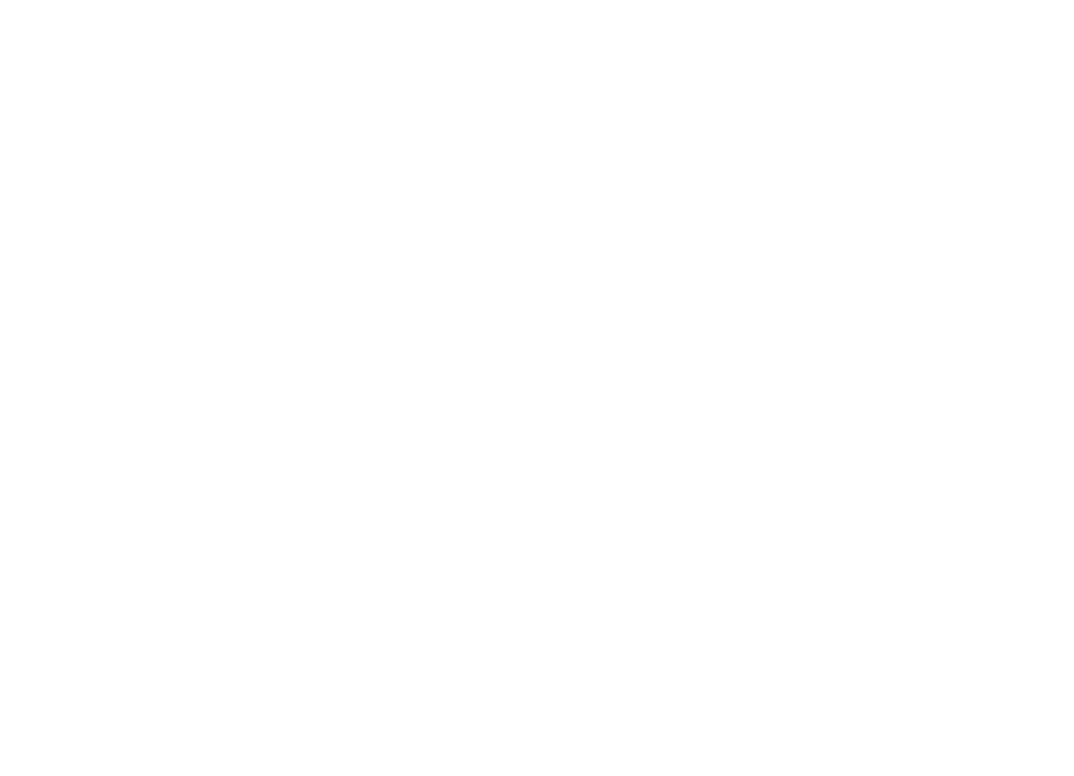 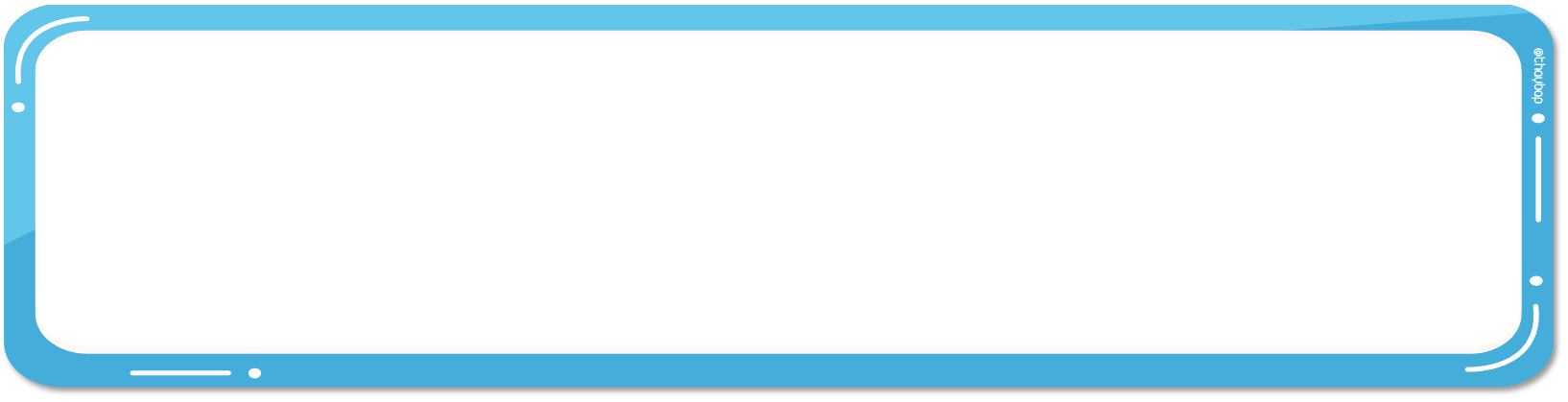 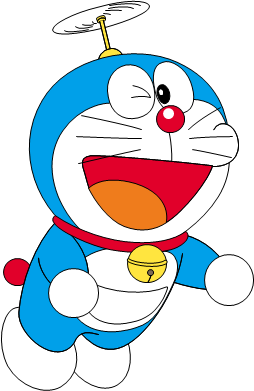 Người thừa cân, béo phì có nguy cơ mắc các bệnh nào?
Yeahhh,
Đúng rồi!
Bạn giỏi quá!
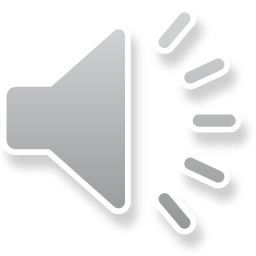 A. Tim mạch, huyết áp cao, đau bụng.
B. Tiểu đường, huyết áp cao, tim mạch.
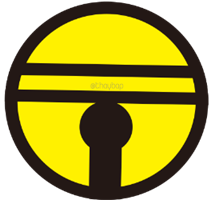 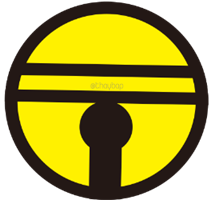 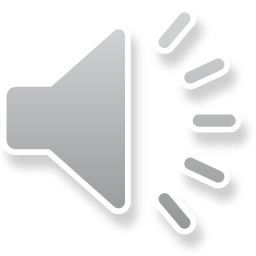 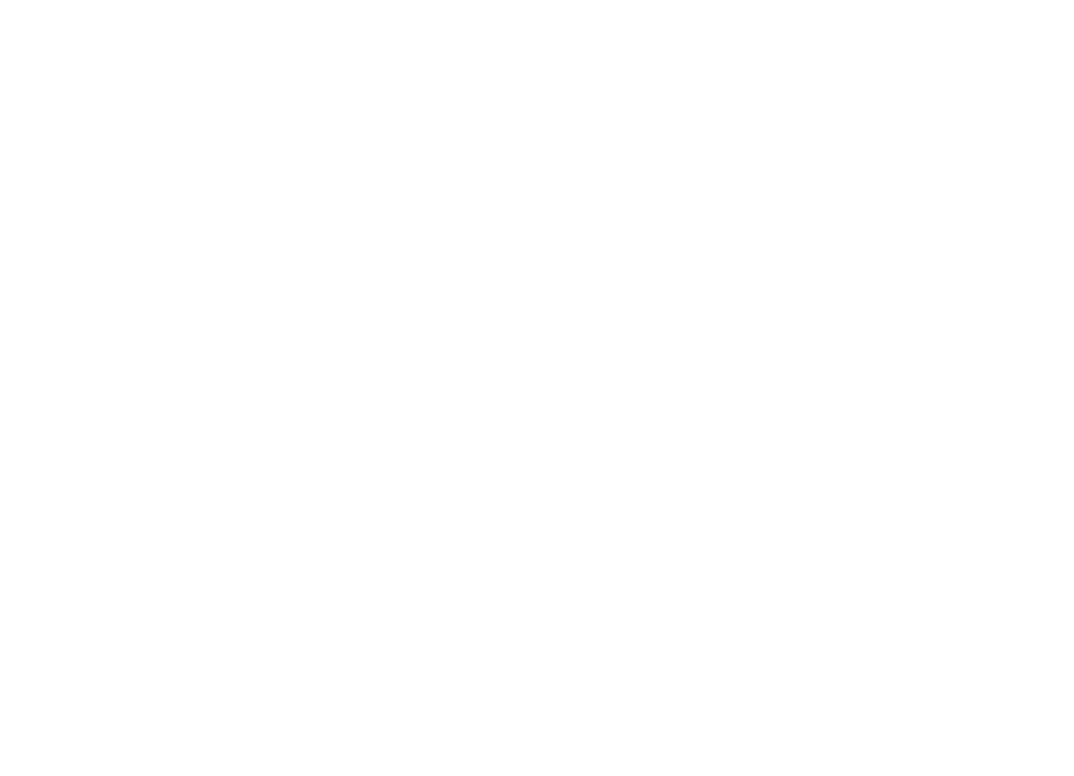 C. Tiểu đường, huyết áp cao, tiêu chảy.
D. Tim mạch, tiểu đường, chóng mặt
Huhu,
chưa chính xác rồi!
Bạn chọn lại nha.
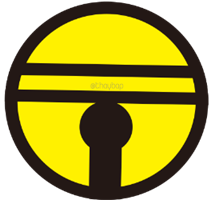 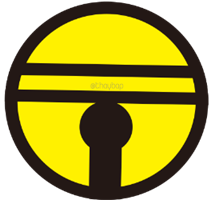 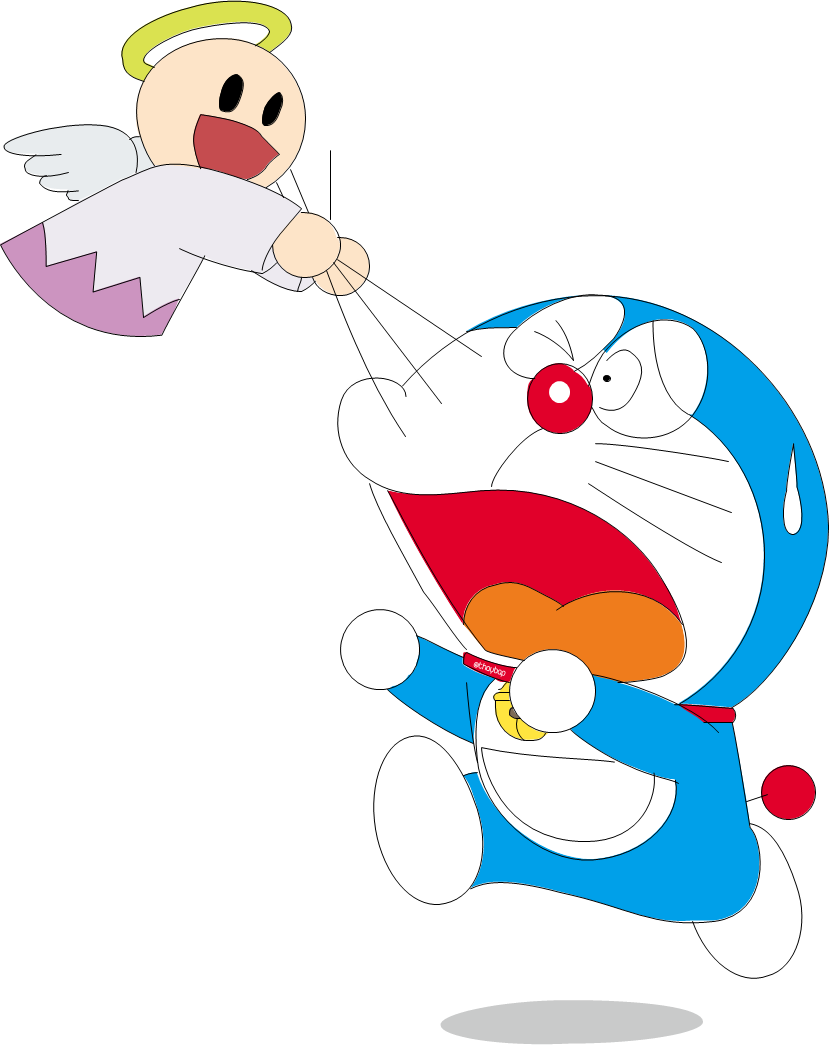 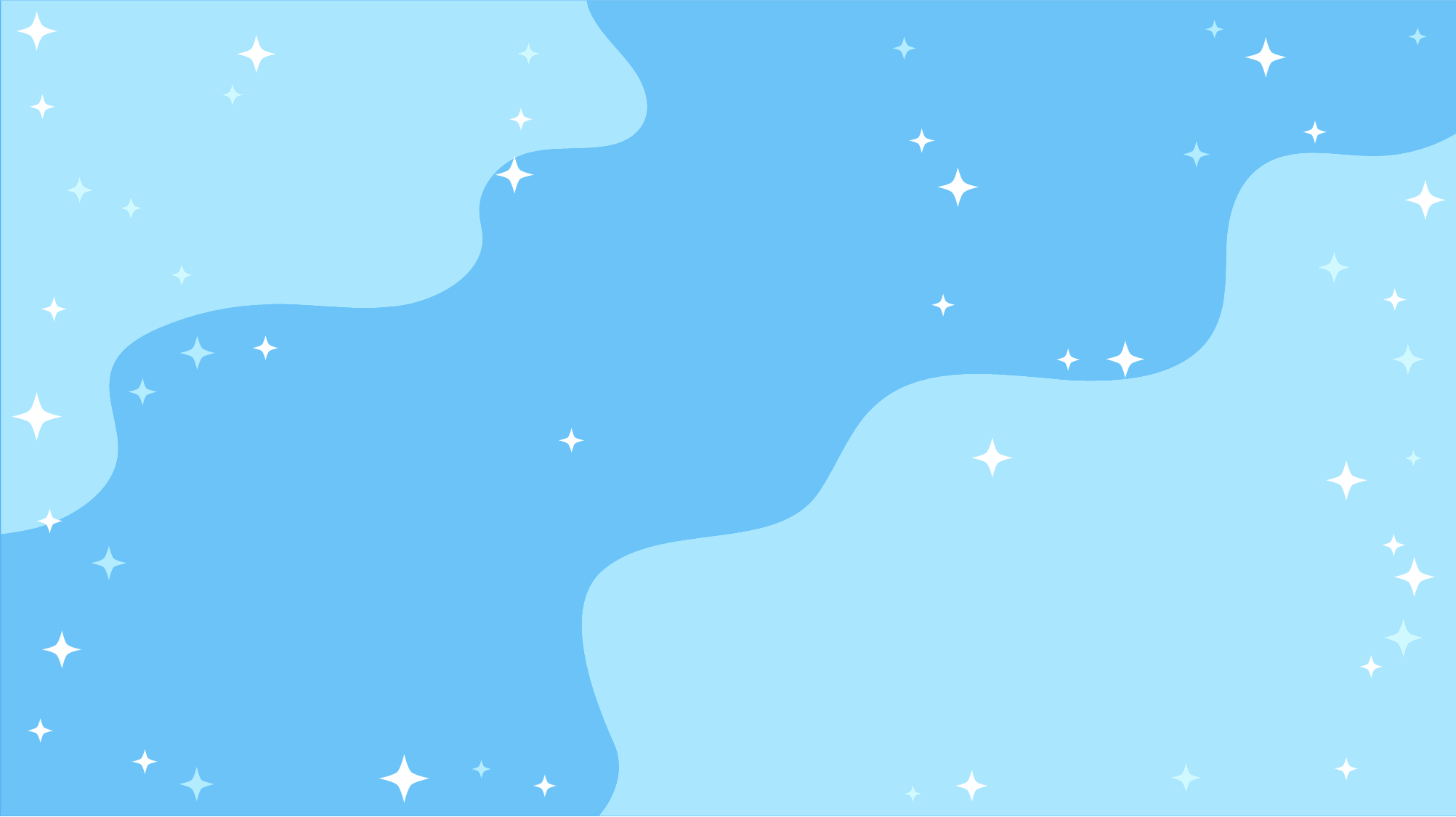 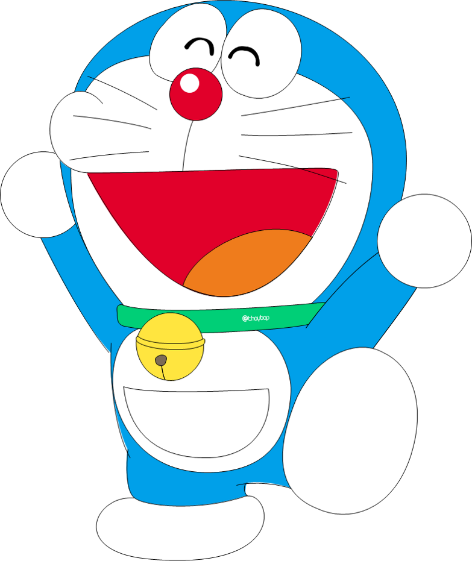 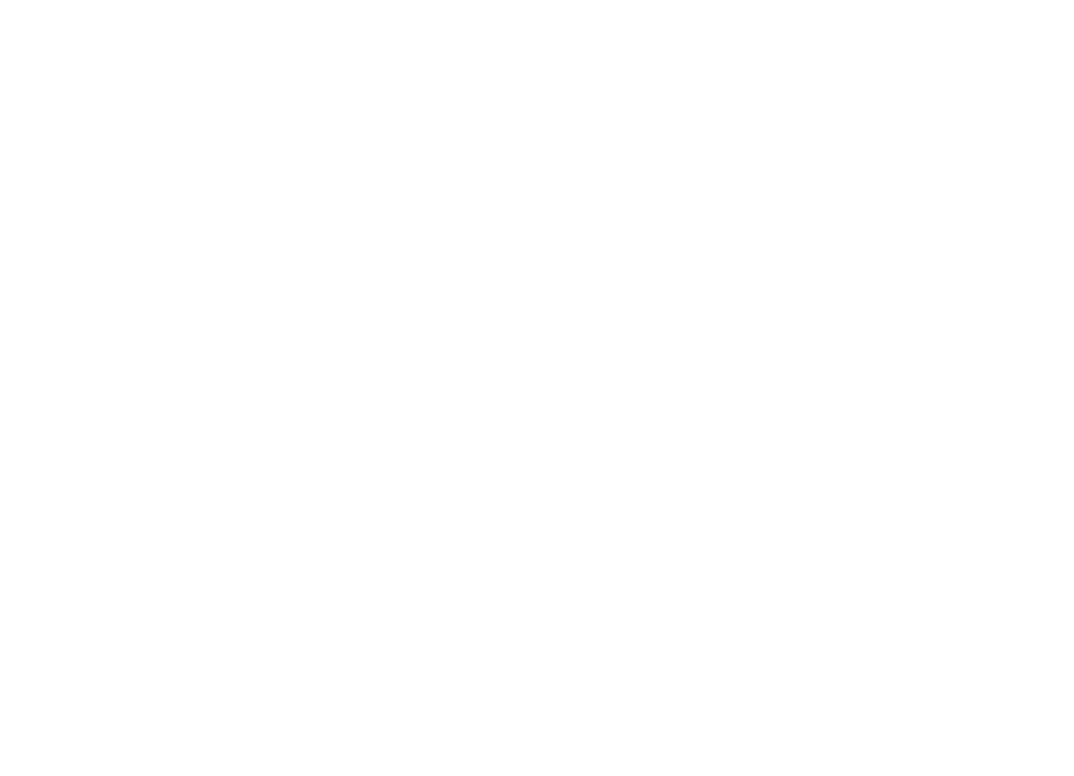 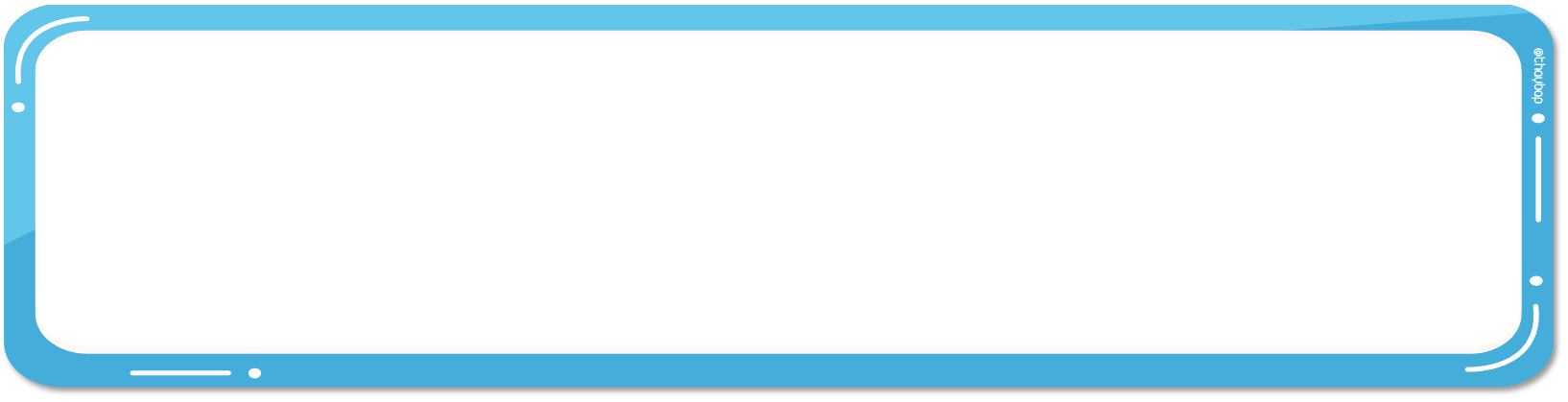 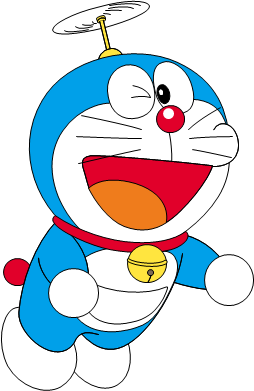 Muốn phòng bệnh béo phì, em cần làm gì?
Yeahhh,
Đúng rồi!
Bạn giỏi quá!
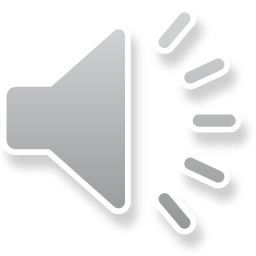 A. Ăn nhanh, ăn thêm nhiều bữa.
B. Thức khuya, nhịn ăn mỗi ngày.
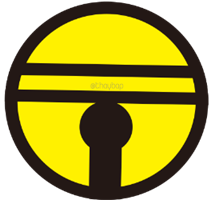 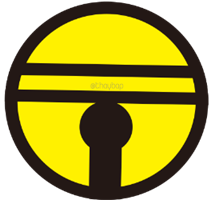 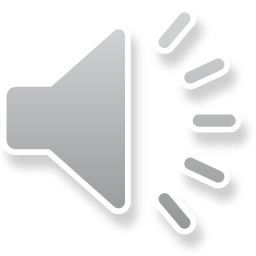 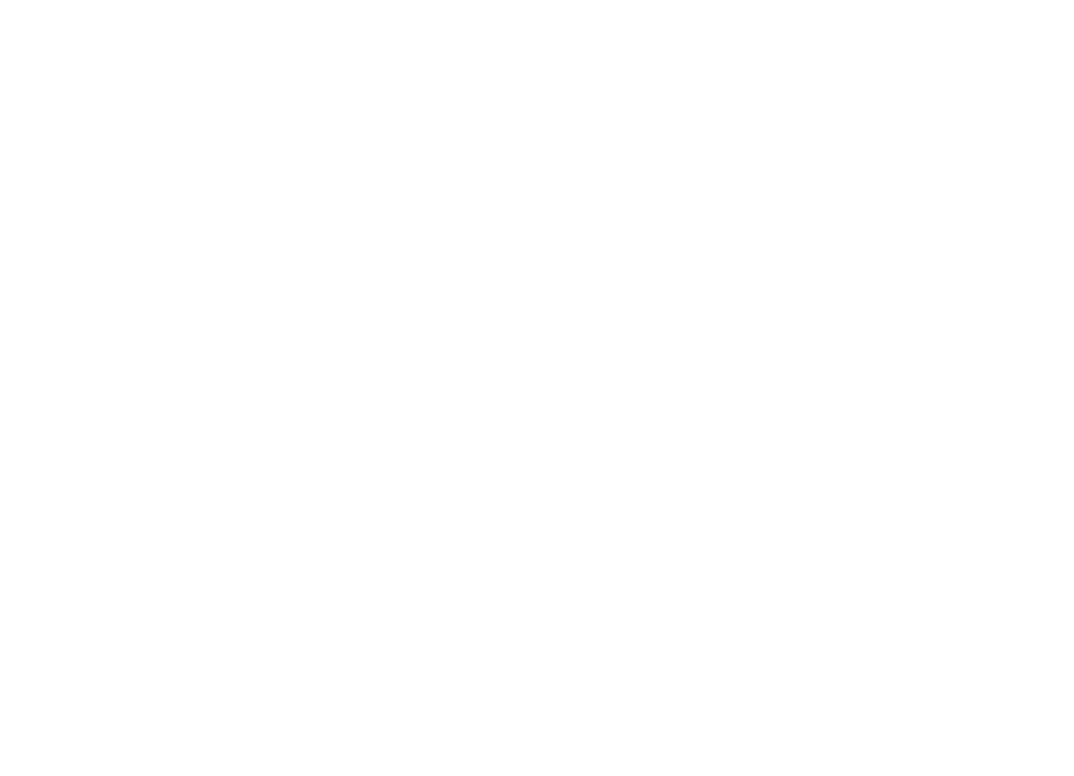 C. Ăn uống hợp lý, tập thể dục đều đặn.
D. Ngủ nhiều, xem tivi, đọc báo.
Huhu,
chưa chính xác rồi!
Bạn chọn lại nha.
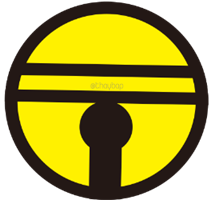 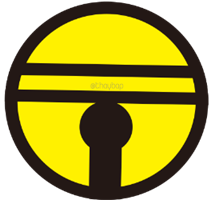 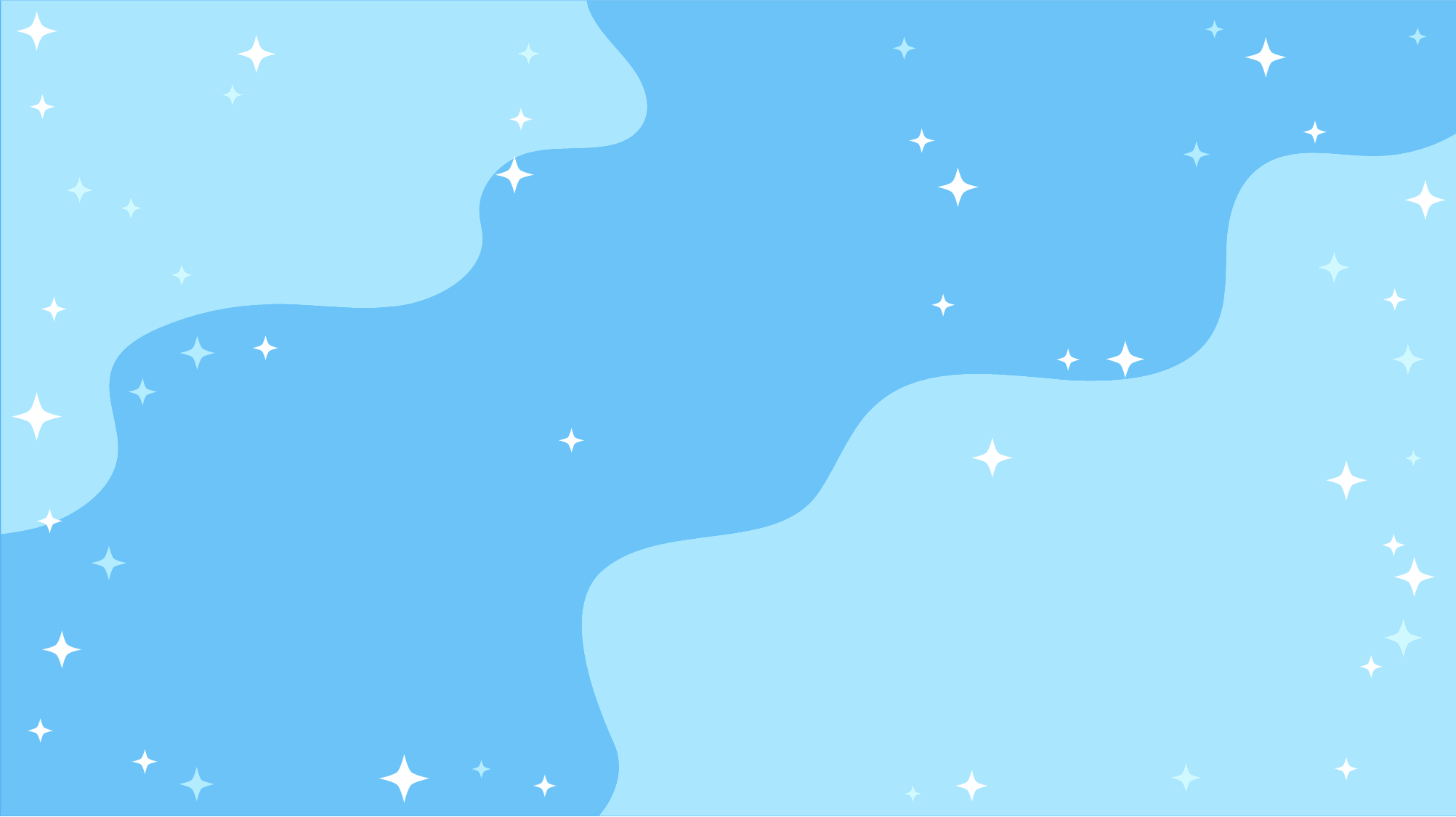 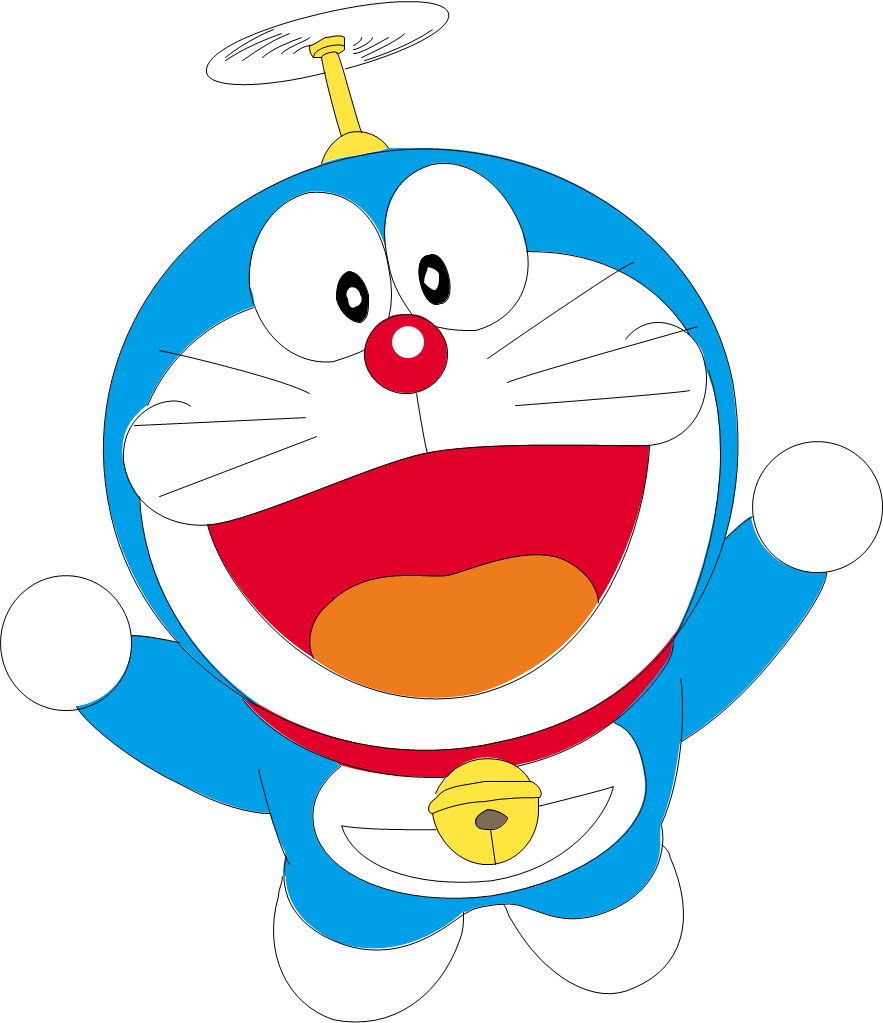 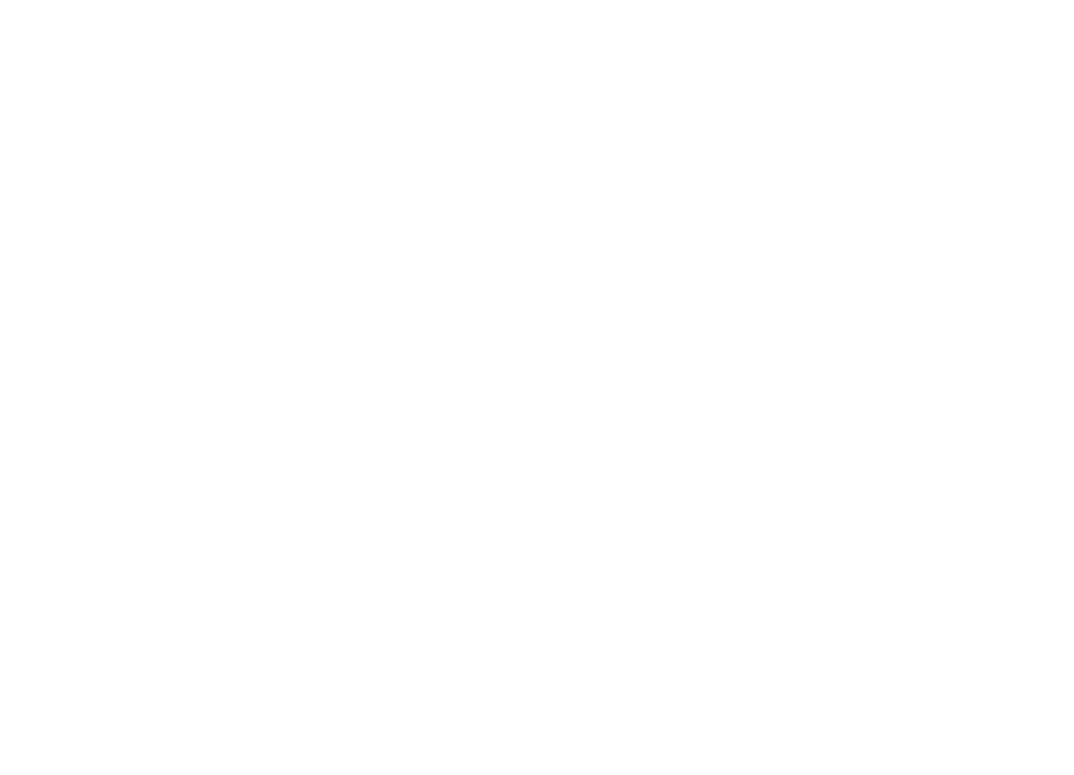 Cảm ơn các bạn
KHÁM PHÁ
Thứ ba ngày 19 tháng 10 năm 2021
Khoa học
Phòng một số bệnh lây qua đường tiêu hóa
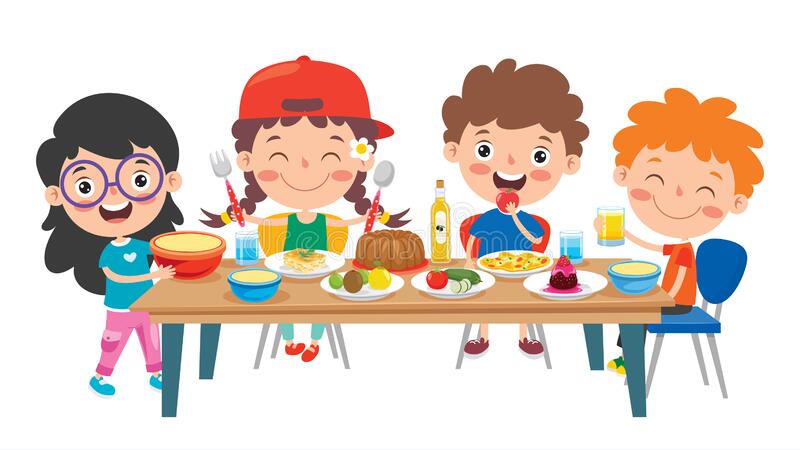 HOẠT ĐỘNG 1 
CÁC BỆNH LÂY QUA ĐƯỜNG TIÊU HÓA
Kể tên một số bệnh lây qua đường tiêu hóa
Một số bệnh lây qua đường tiêu hóa: 
Tiêu chảy, tả, lị…
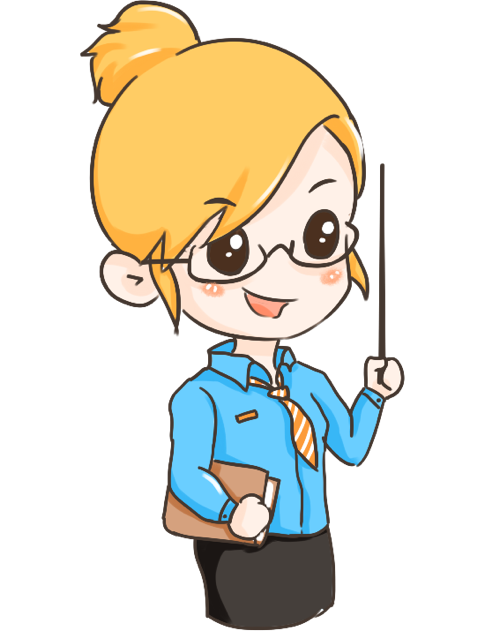 Nêu những hiểu biết của mình về một số bệnh lây qua đường tiêu hóa.
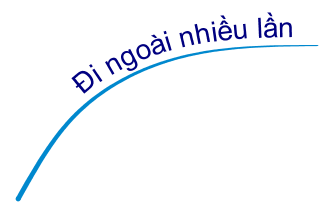 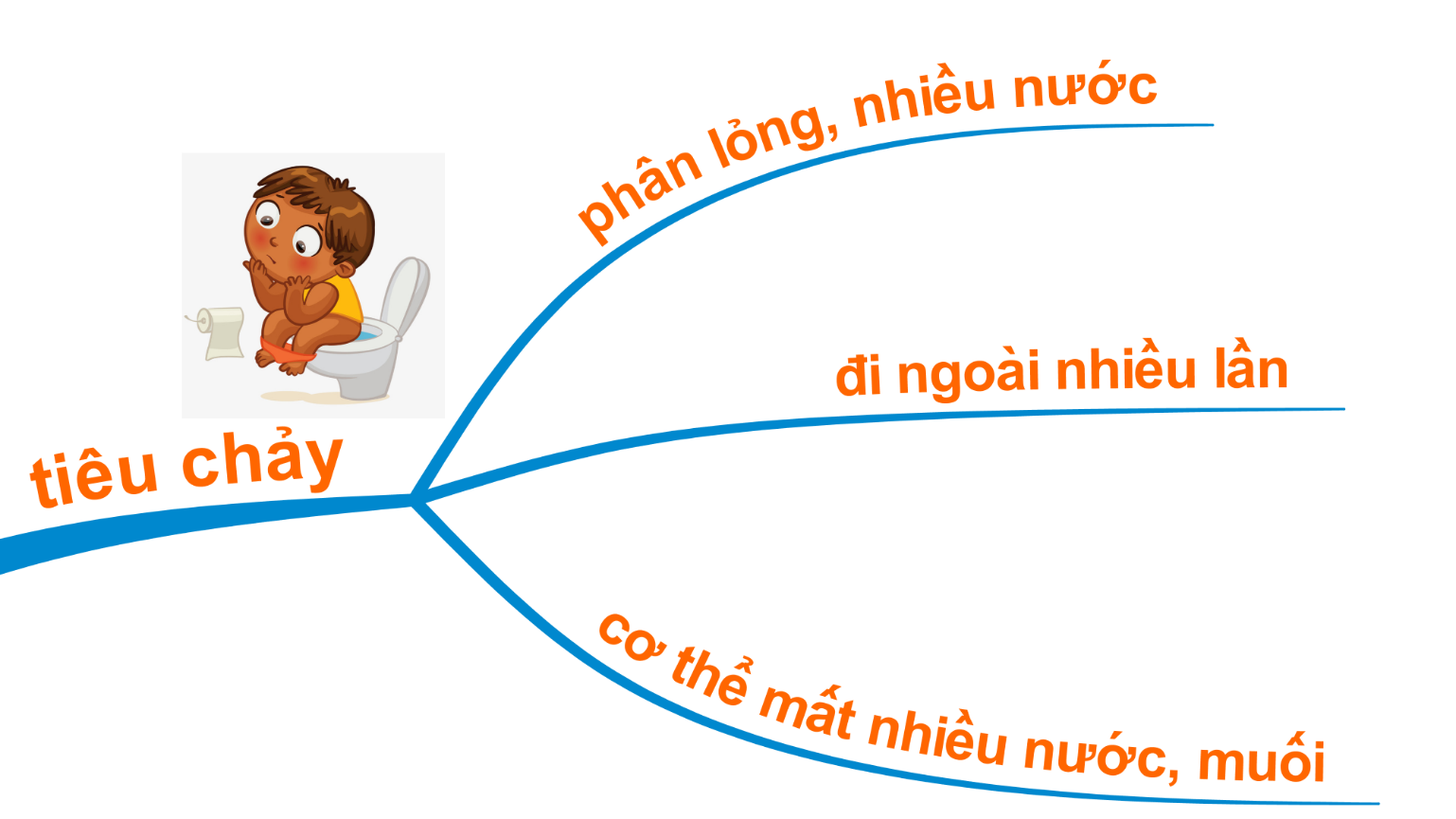 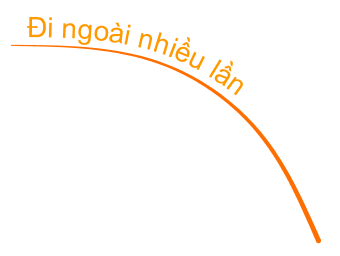 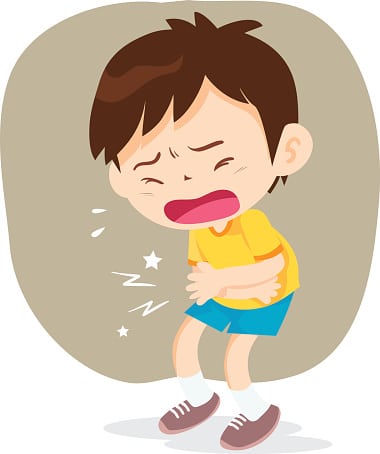 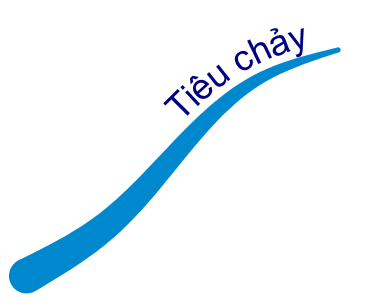 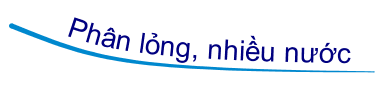 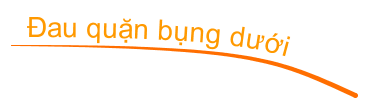 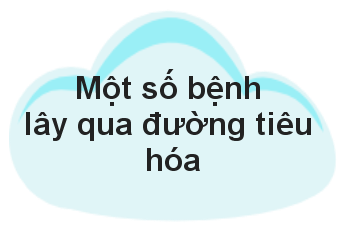 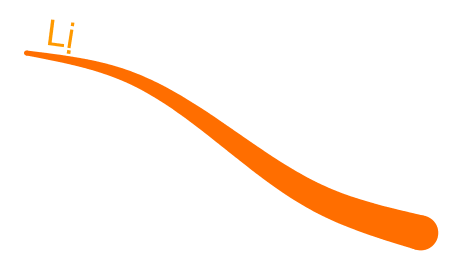 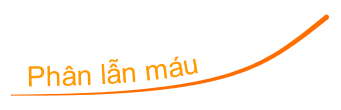 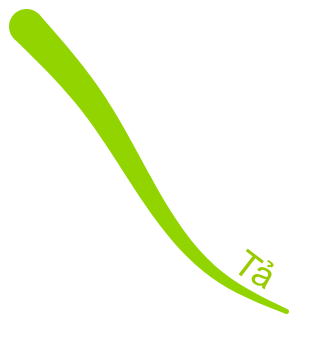 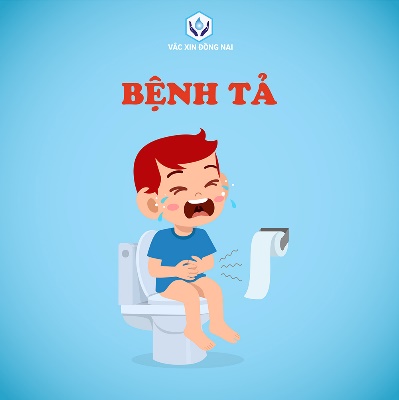 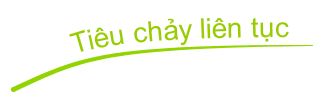 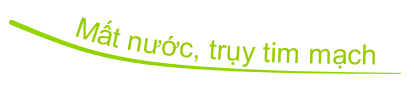 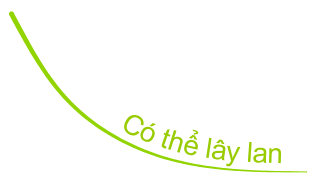 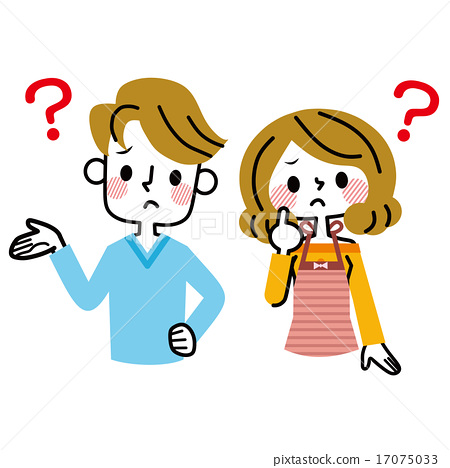 Các bệnh lây qua đường tiêu hóa nguy hiểm như thế nào?
Ở độ tuổi nào dễ mắc các bệnh này? Vì sao?
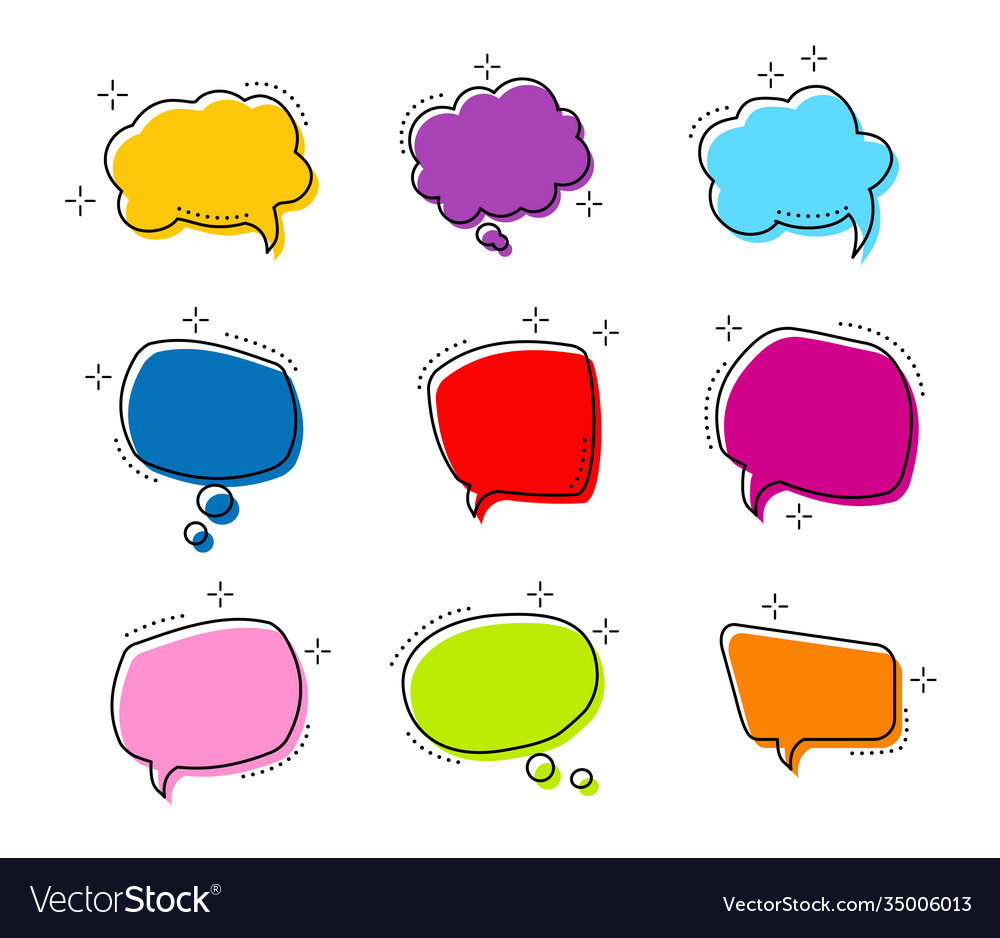 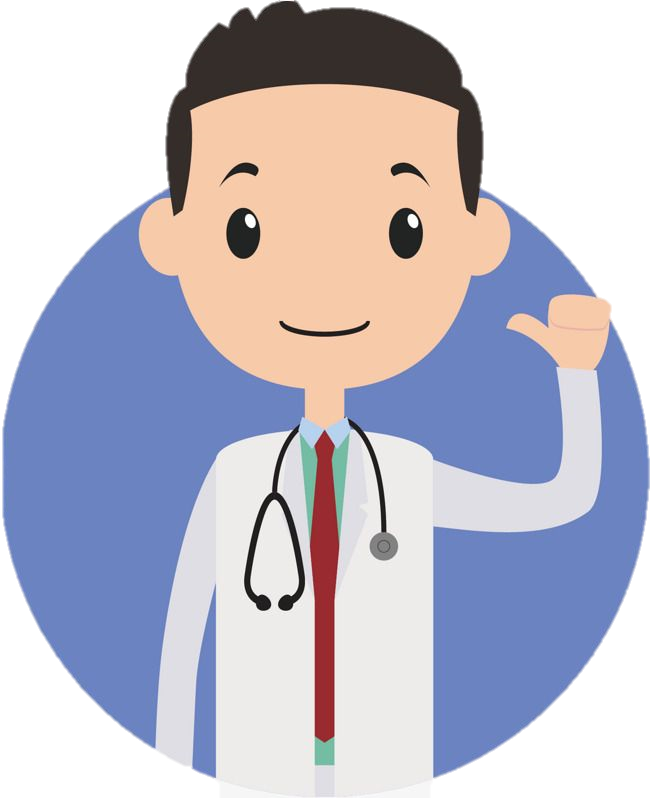 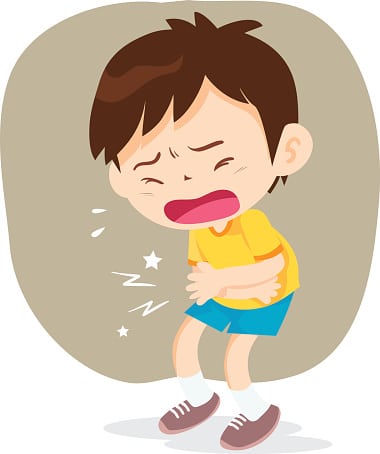 Vậy khi mắc bệnh lây qua đường tiêu hóa cần làm gì ?
Đến gặp bác sĩ ngay nhé!
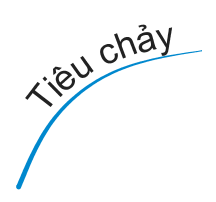 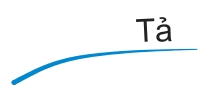 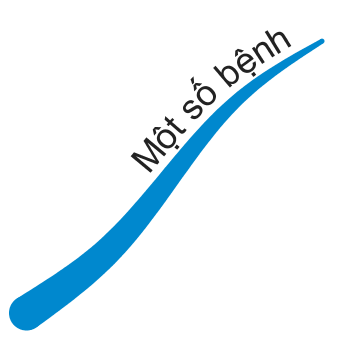 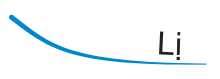 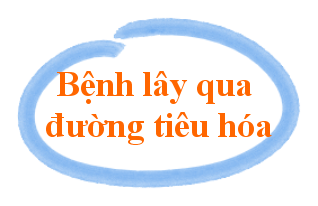 HOẠT ĐỘNG 2
NGUYÊN NHÂN GÂY BỆNH
 LÂY QUA ĐƯỜNG TIÊU HÓA
3
2
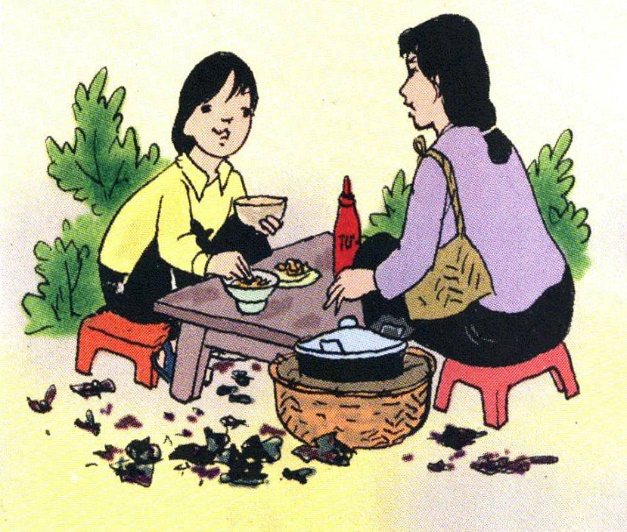 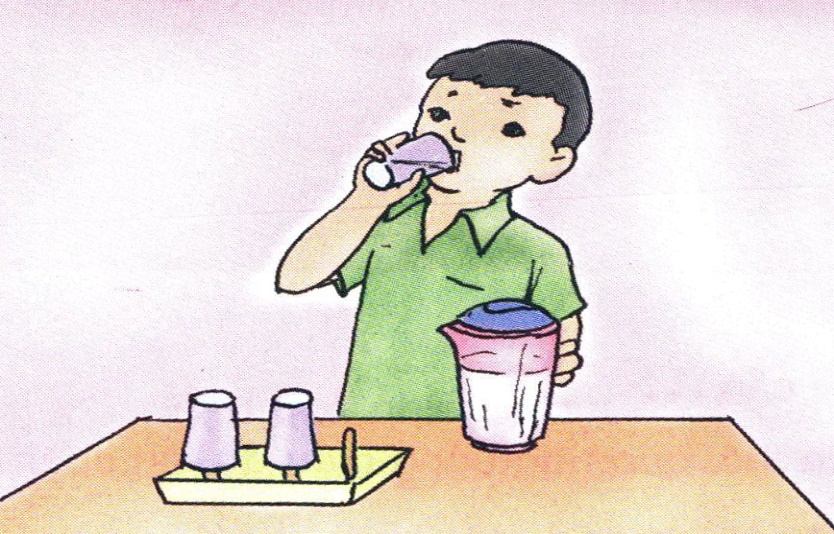 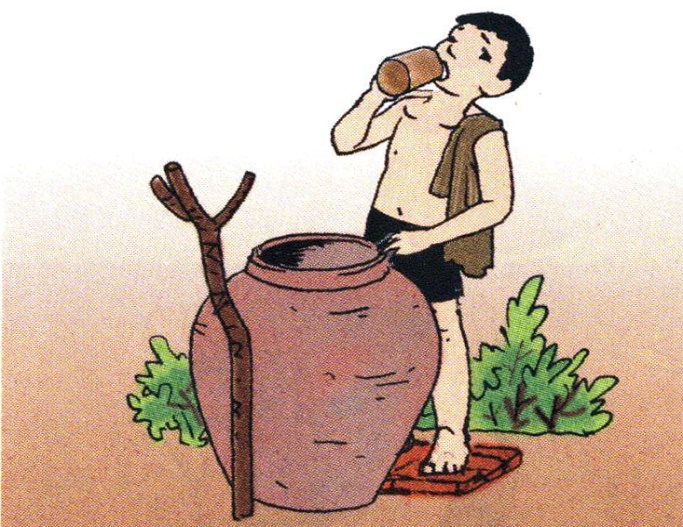 1
Việc không nên làm
Việc nên làm
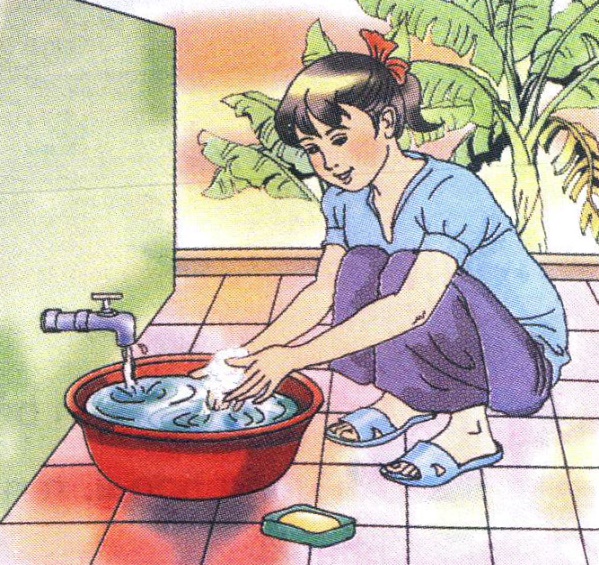 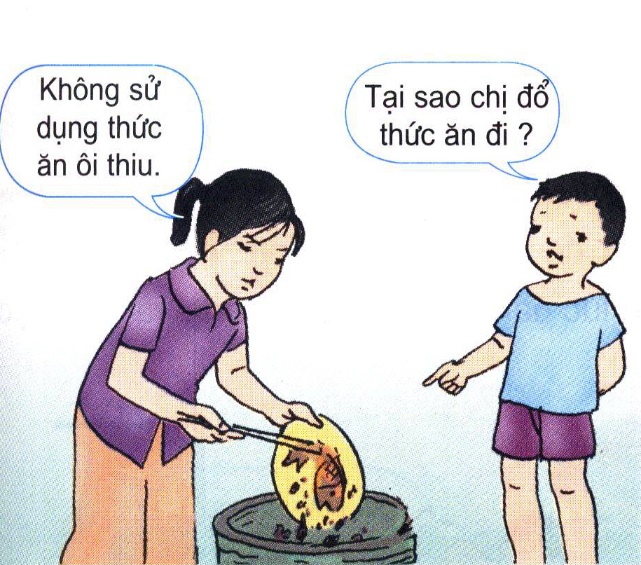 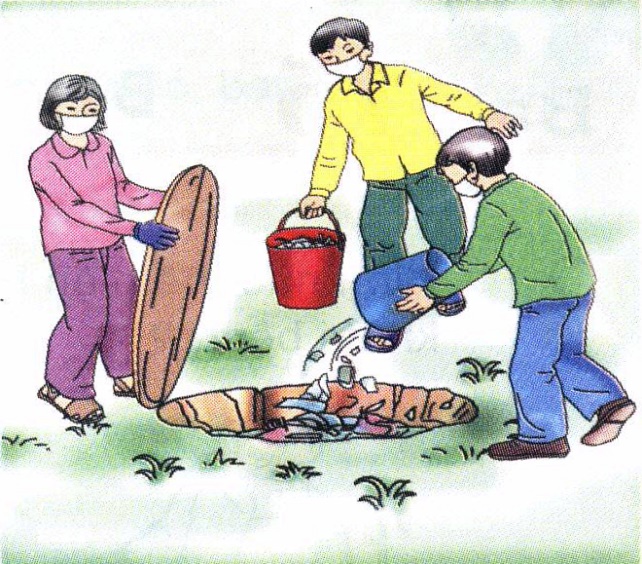 4
6
5
3
2
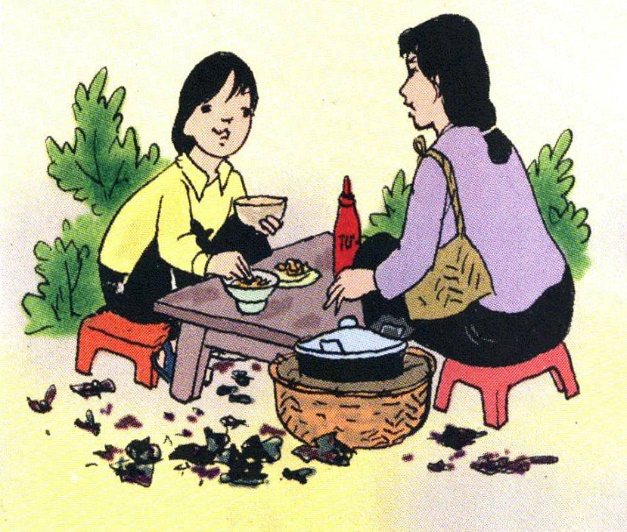 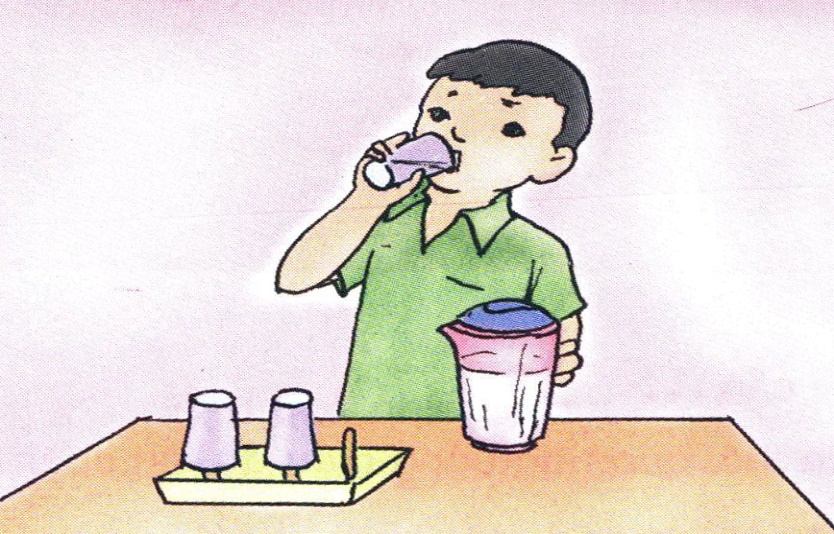 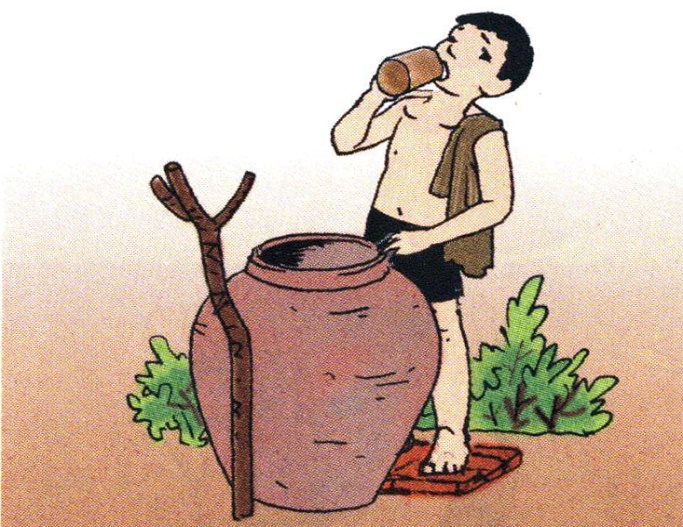 1
Việc không nên làm
Việc nên làm
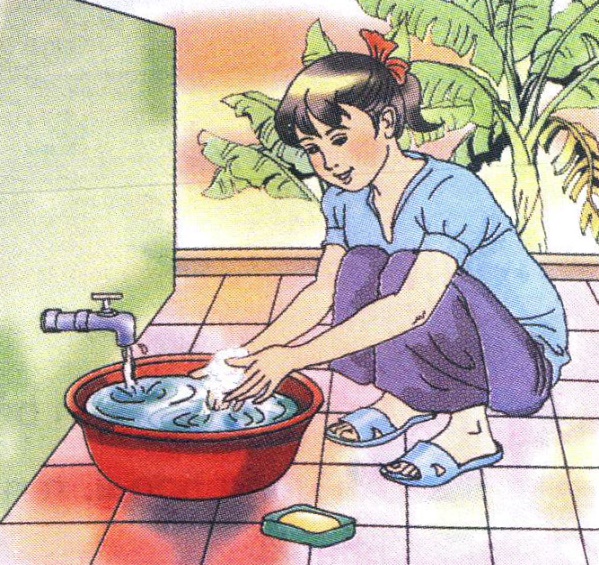 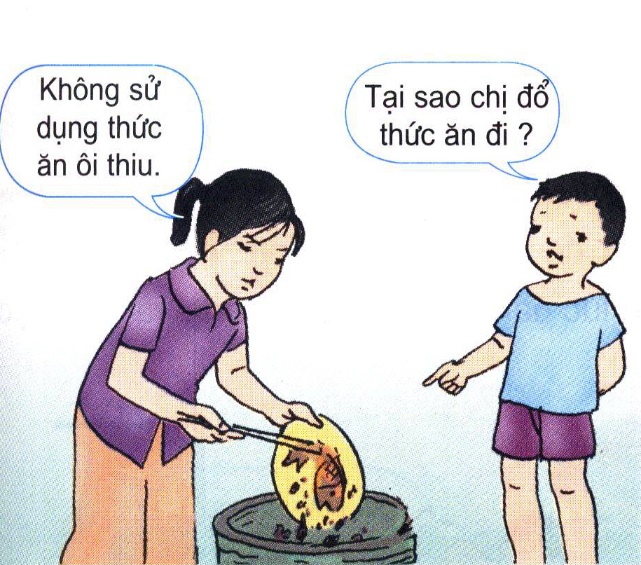 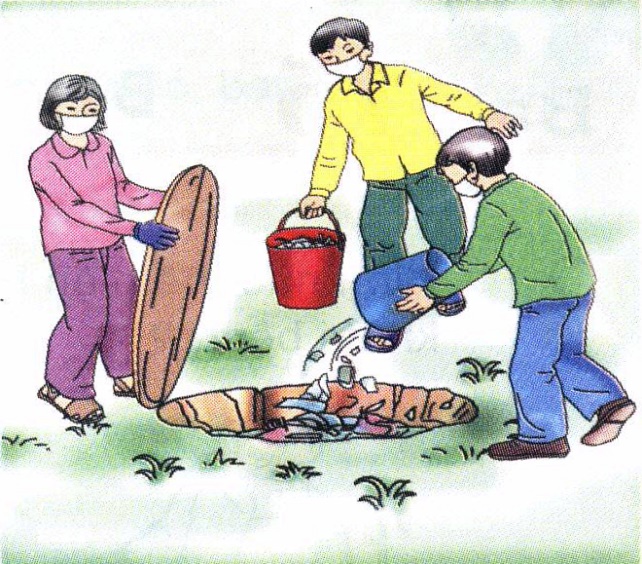 4
6
5
Việc không nên làm
2
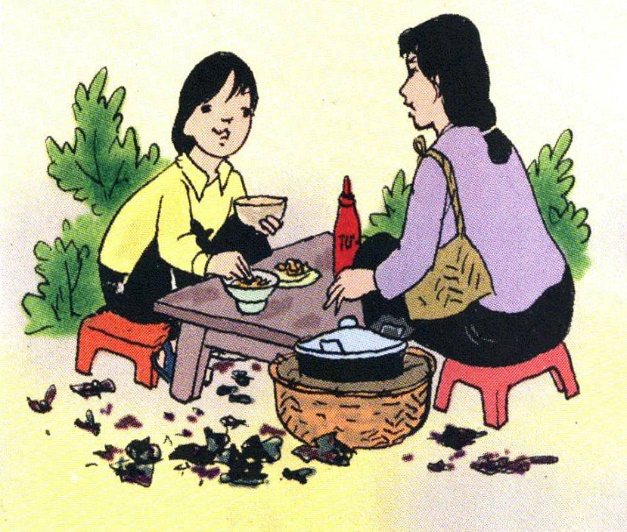 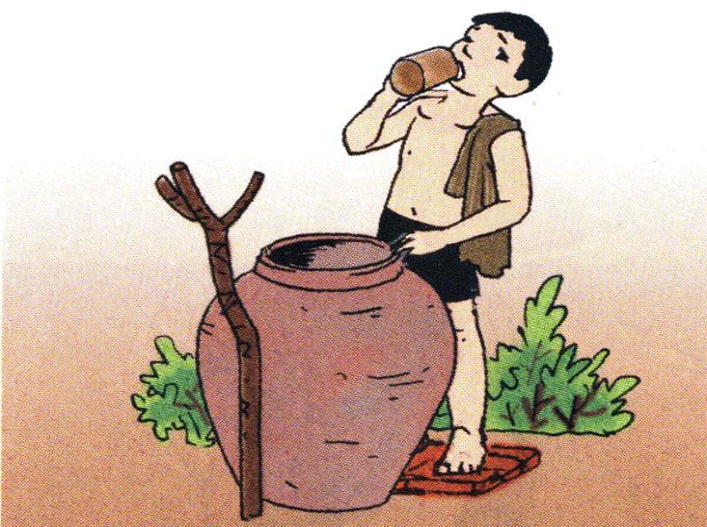 1
Nguyên nhân gây các bệnh lây qua đường tiêu hóa
Bạn nhỏ uống nước lã
Ăn uống vỉa hè, chưa đảm bảo vệ sinh.
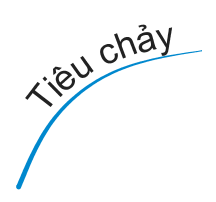 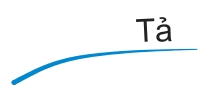 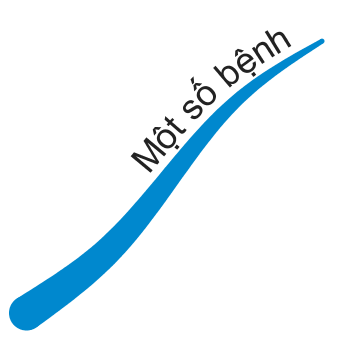 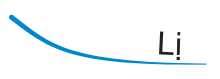 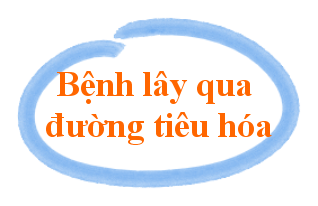 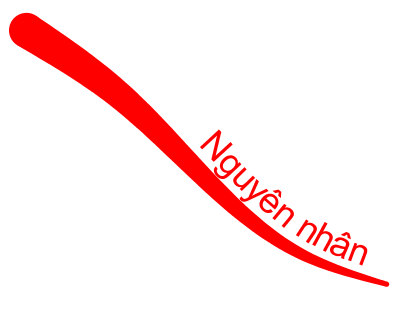 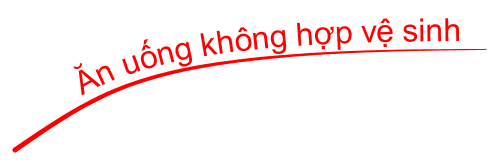 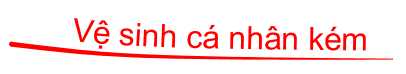 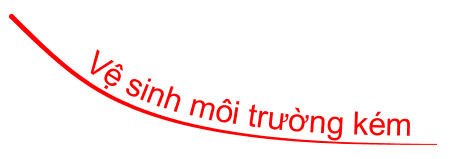 HOẠT ĐỘNG 3
CÁCH PHÒNG CÁC BỆNH 
LÂY QUA ĐƯỜNG TIÊU HÓA
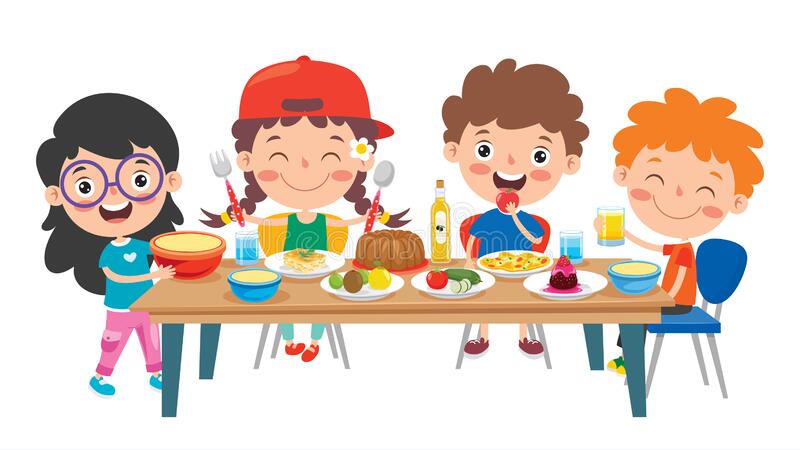 Việc nên làm
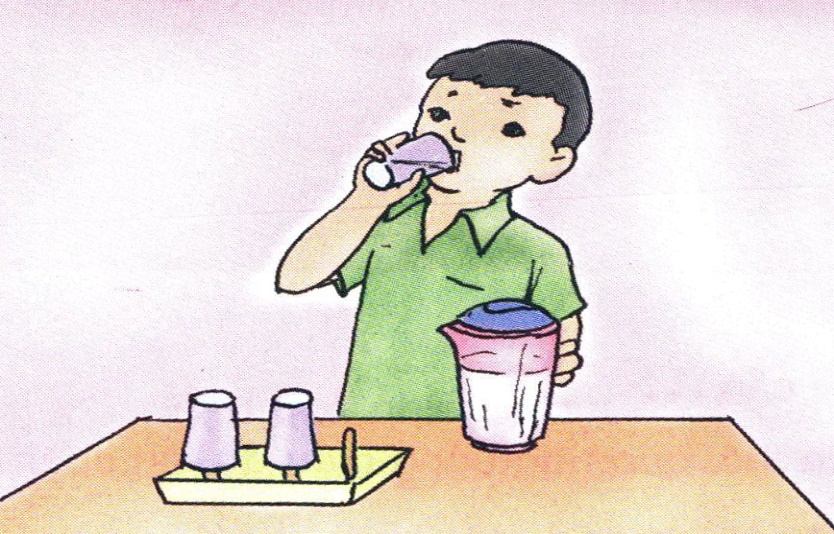 3
5
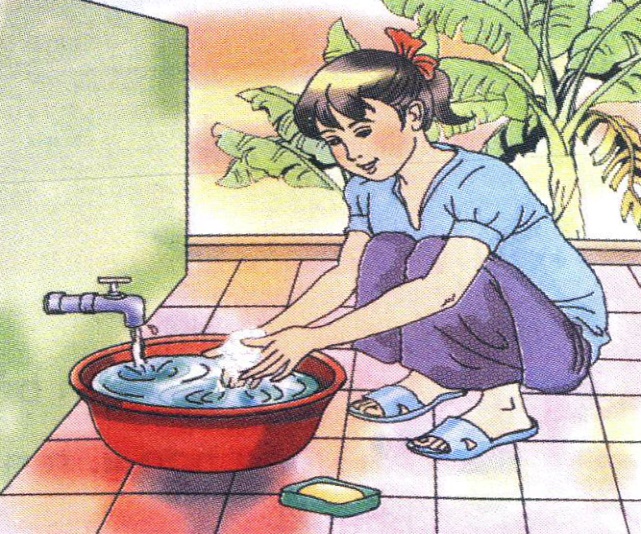 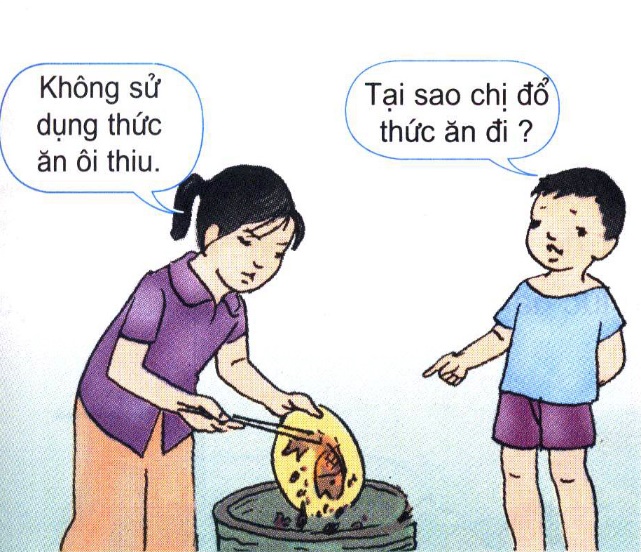 6
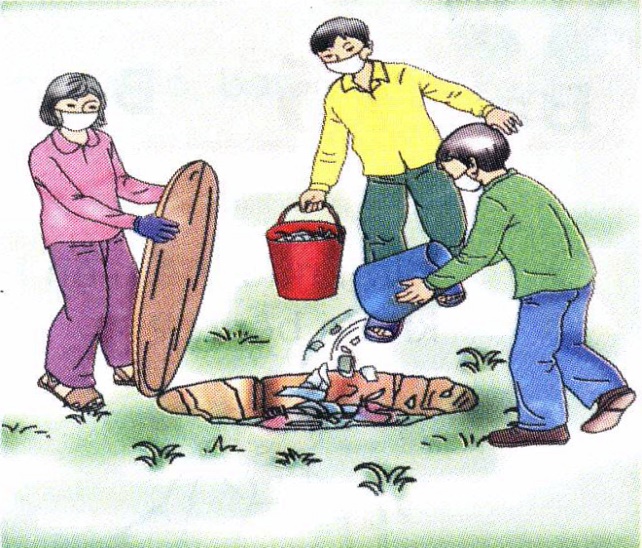 4
Rửa tay sạch sẽ
Uống nước sạch đã đun sôi
Không ăn thức ăn ôi thiu
Thu và đổ rác đúng nơi quy định
Hạn chế mắc các bệnh lây qua đường tiêu hóa
Biện pháp phòng bệnh lây qua đường tiêu hóa
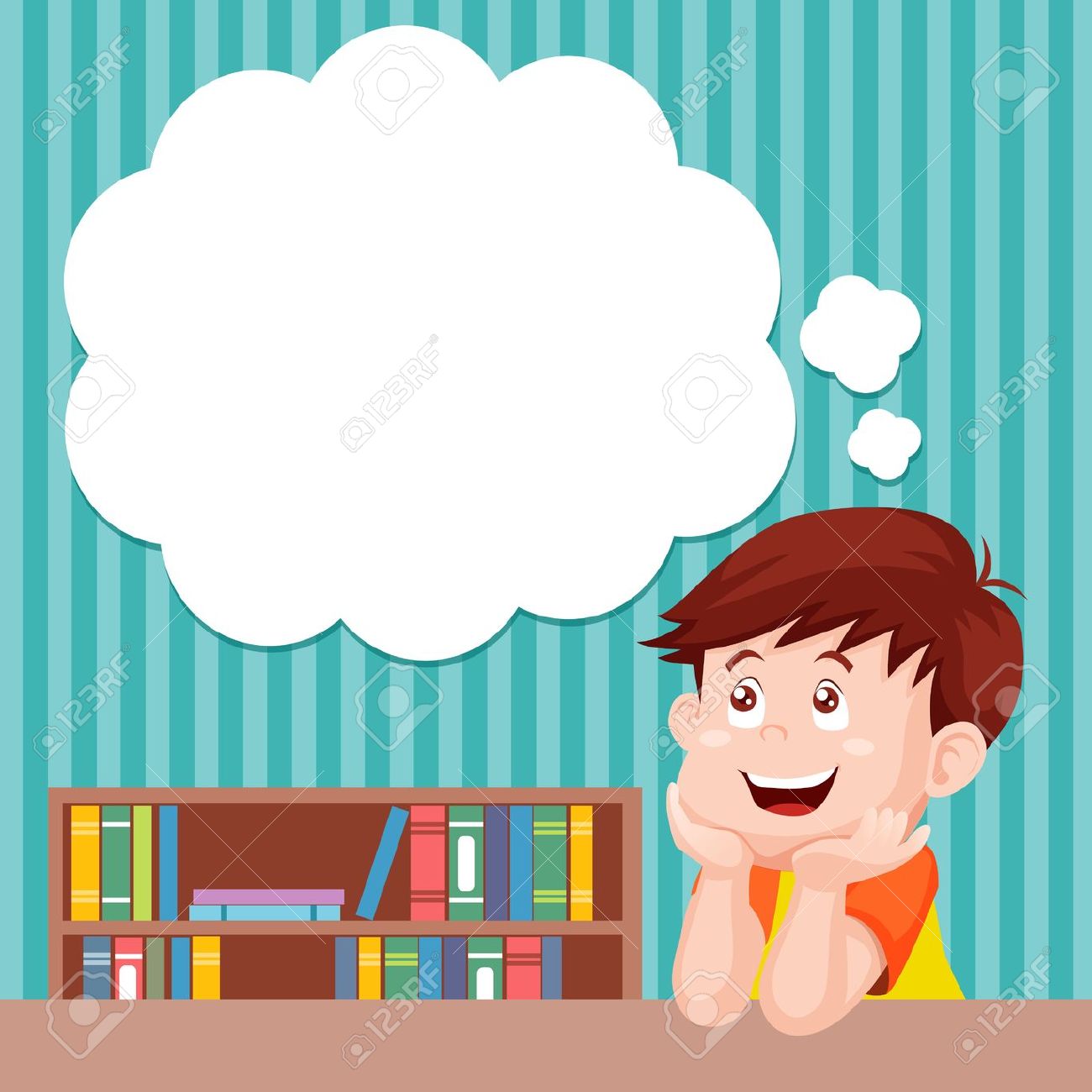 Nêu một số biện pháp phòng bệnh lây qua đường tiêu hóa.
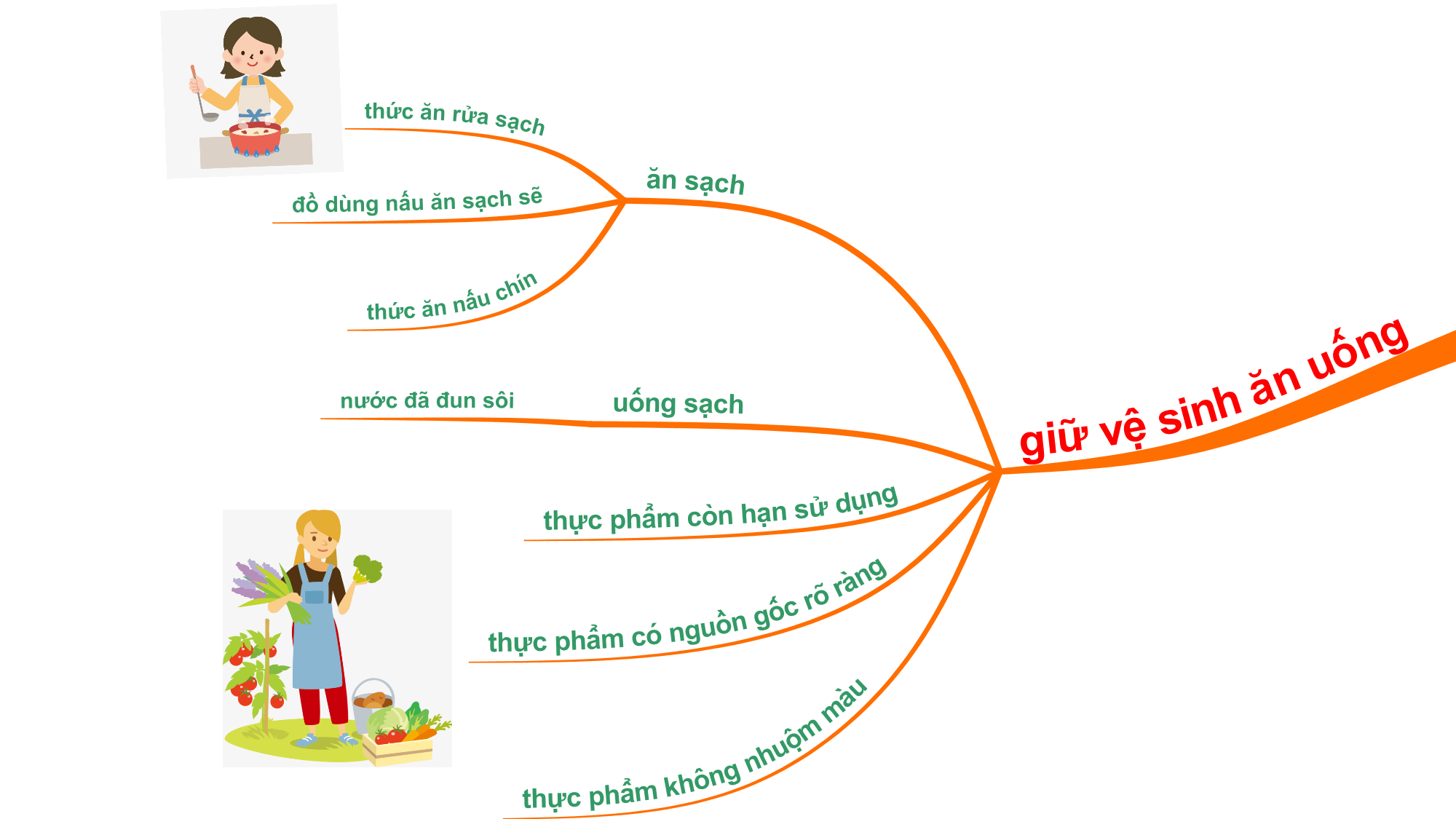 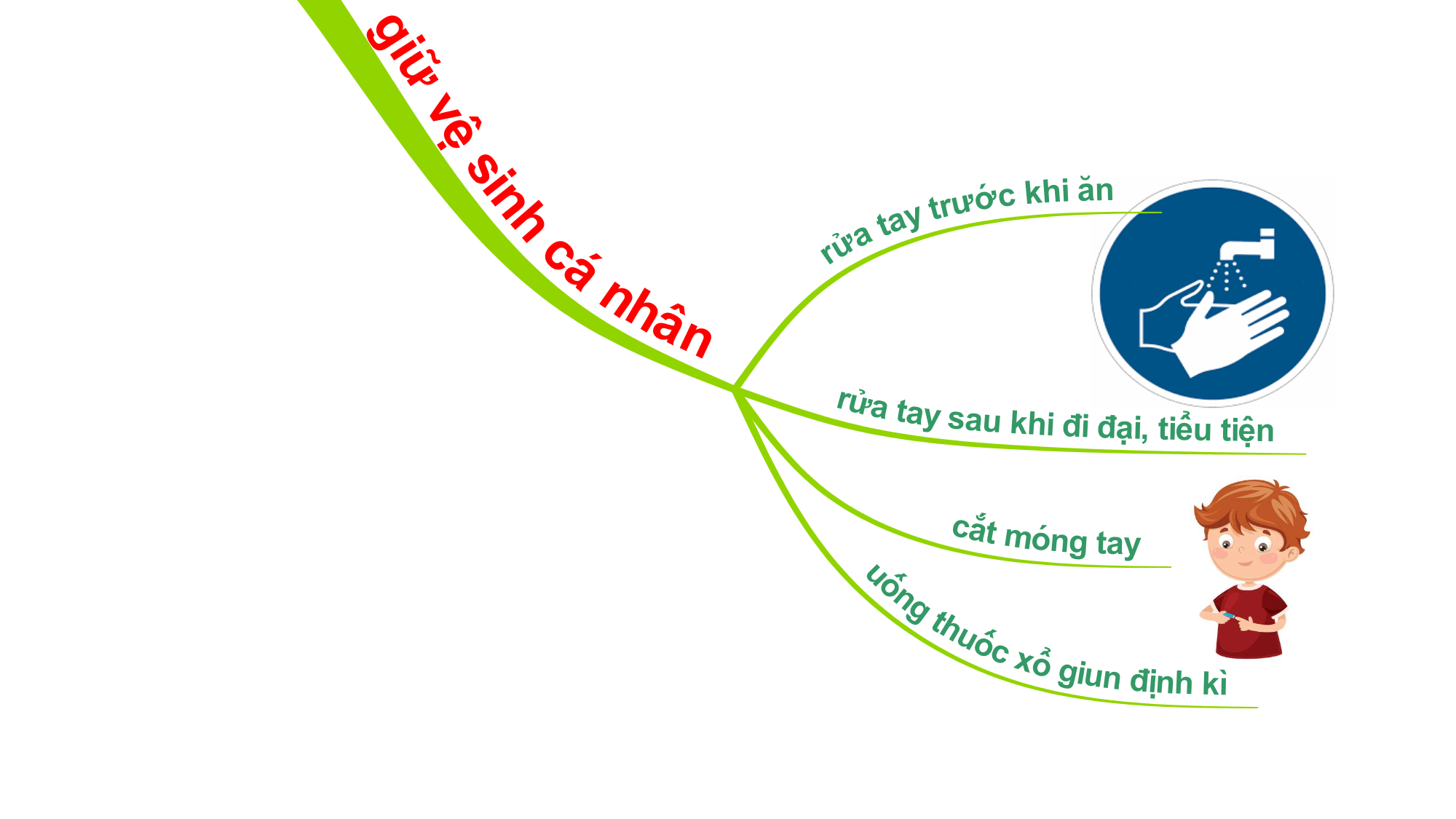 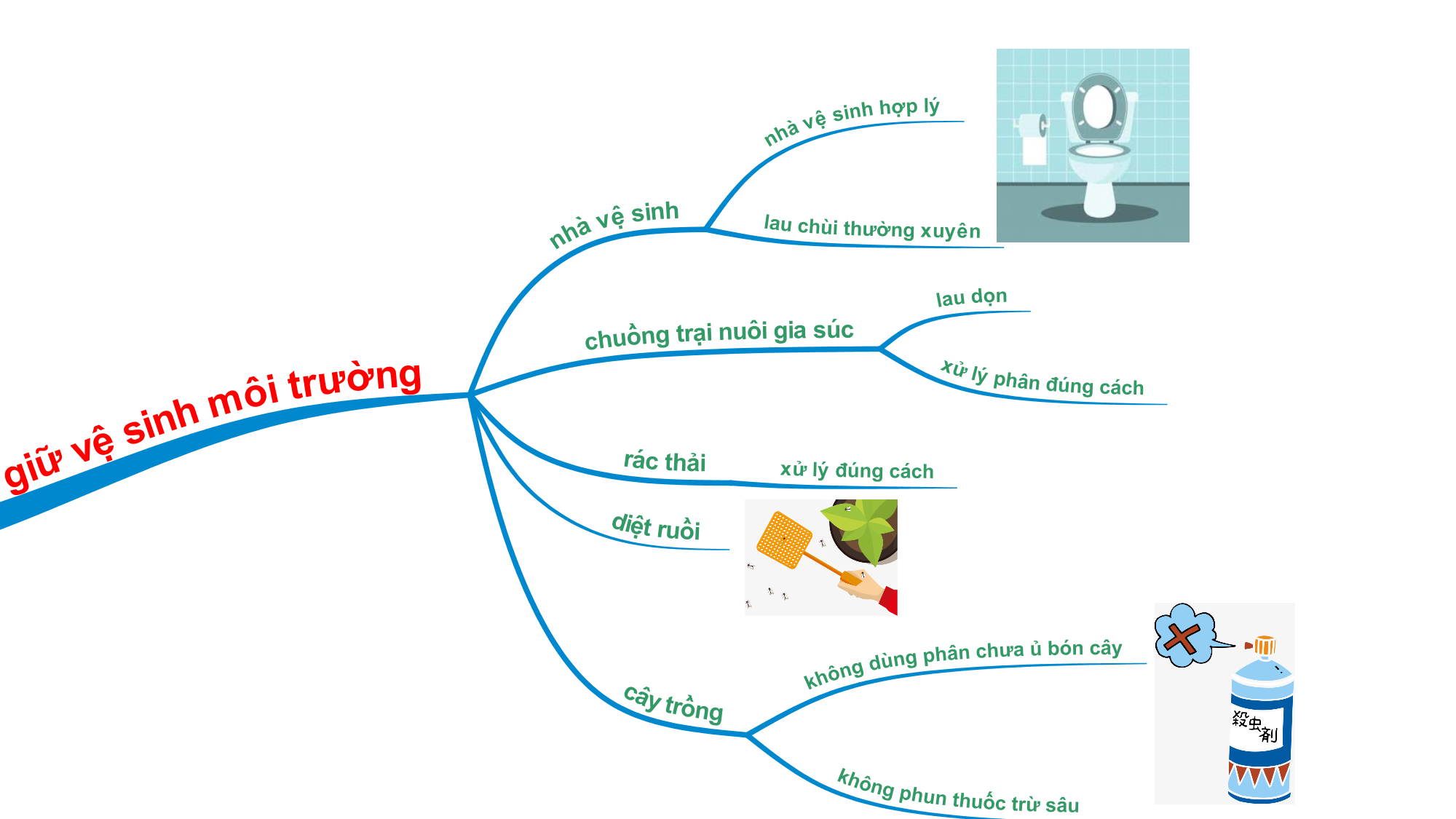 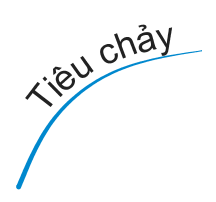 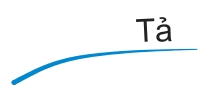 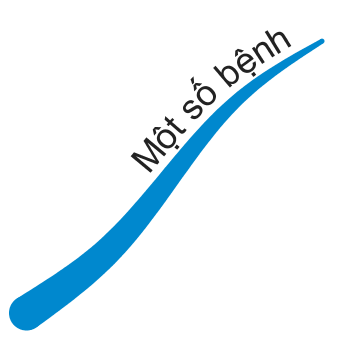 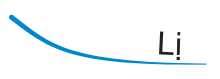 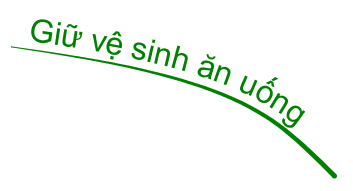 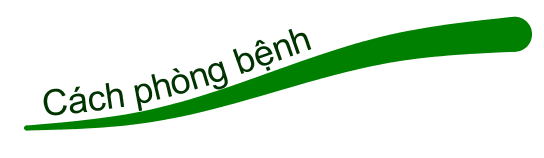 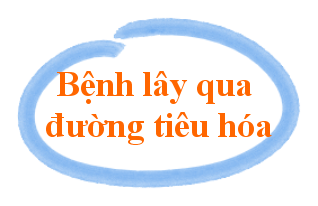 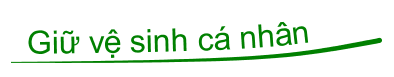 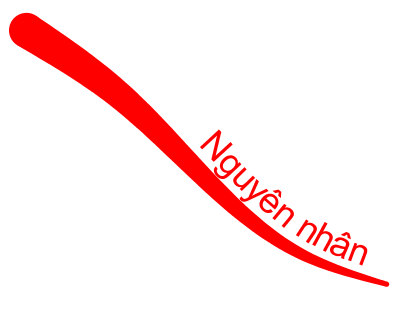 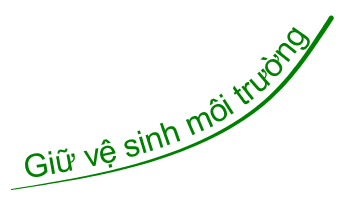 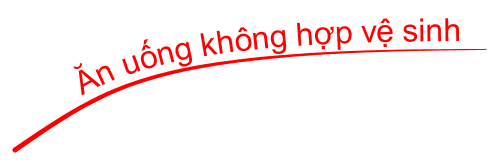 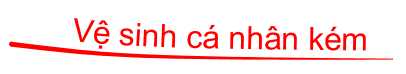 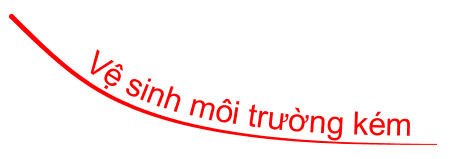